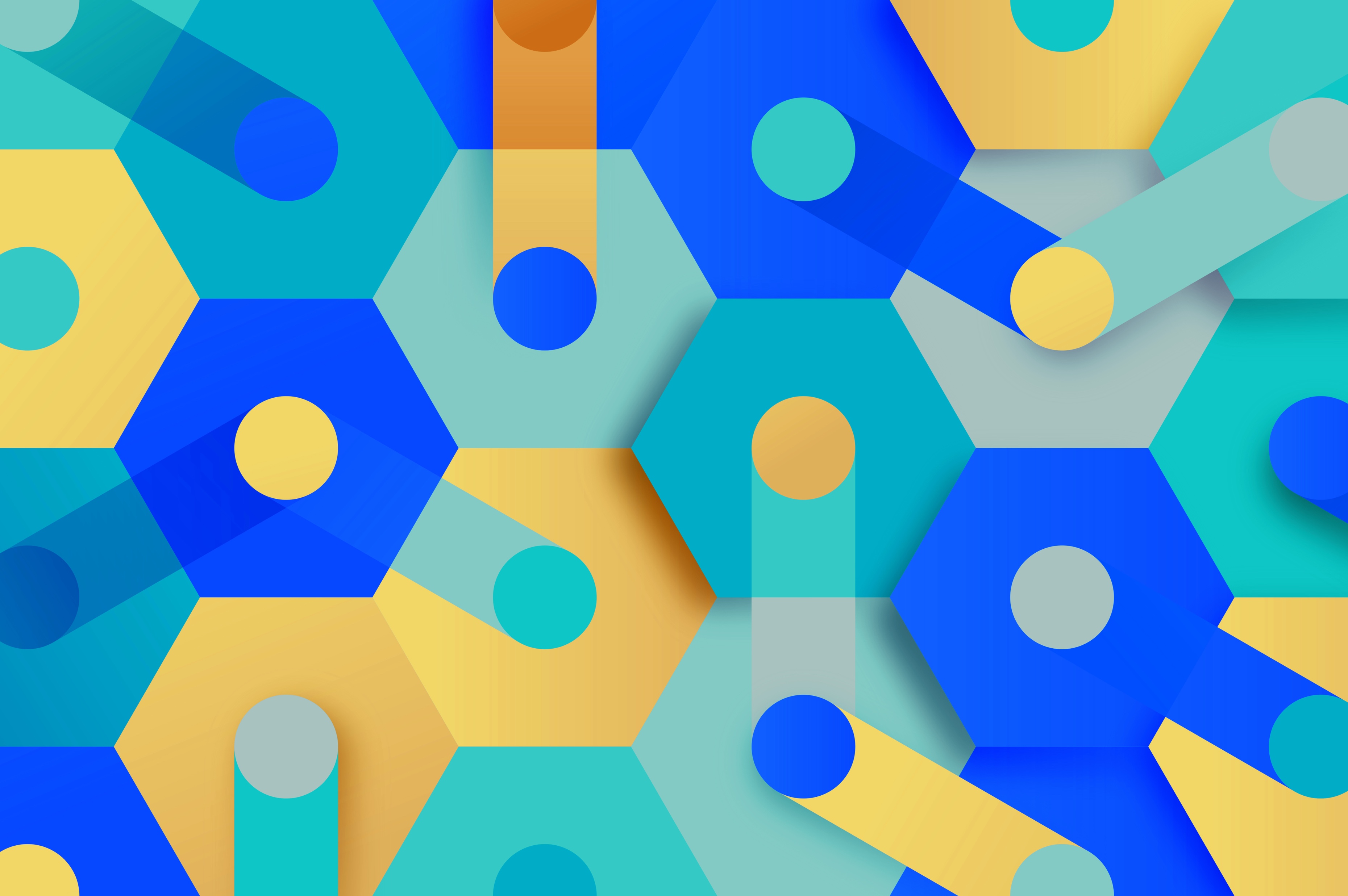 Digital NSW
The NSW AI Assessment Framework
2024
Ministers ForewordNSW commitment to safe and responsible use of AI
“Artificial intelligence offers the opportunity to create a safer and more productive world, and we must do so responsibly, safely, and ethically”
Artificial Intelligence (AI) is transforming how we work and the government services we provide for the people of NSW. It presents significant opportunities to enhance productivity, drive economic growth, and improve the way we live and work. While the NSW Government must be ready to embrace these opportunities, we must do so in a safe, ethical, and responsible way. Transparency about the information and approaches we use is also  critical to maintaining public trust in government.
The NSW Government is a leader in the safe and responsible use of AI. On 1 July 2024, we released an update to our pioneering AI Assessment Framework. This improvement addresses new and emerging risks and opportunities, continuing to set the standard for managing AI. By setting appropriate guardrails for the design, deployment and use of AI, we can ensure we meet the expectations of our community and uphold the highest ethical standards. 
Use of AI in the NSW Government is not new. We are already using AI to make our communities safer – for example, in bushfire intelligence, measuring the health of our environment via smart sensors, and enhancing the education of our youth through services like the NSW EduChat. The introduction of emerging technologies, such as generative AI, can enable us to deliver better, safer outcomes for the people of NSW.
Our efforts to harness the opportunities of innovation through emerging technologies must be underpinned with measures to appropriately manage risk. The Department of Customer Service has updated the NSW Digital Assurance Framework and the NSW AI Assessment Framework to incorporate the development of generative AI. These updates enhance the way we manage risk and are mandatory for NSW Government agencies. We are also making sure we have the right expertise to help us review high-risk projects through our AI Review Committee. 
The NSW Government is committed to ensuring the safe, ethical, and responsible deployment of AI across NSW. As we continue to collaborate with industry, academia, and our Commonwealth, state and territory colleagues, I am confident that our approach will enable us to remain dedicated to deploying AI responsibly, and always with a view to delivering the best outcomes for our communities.
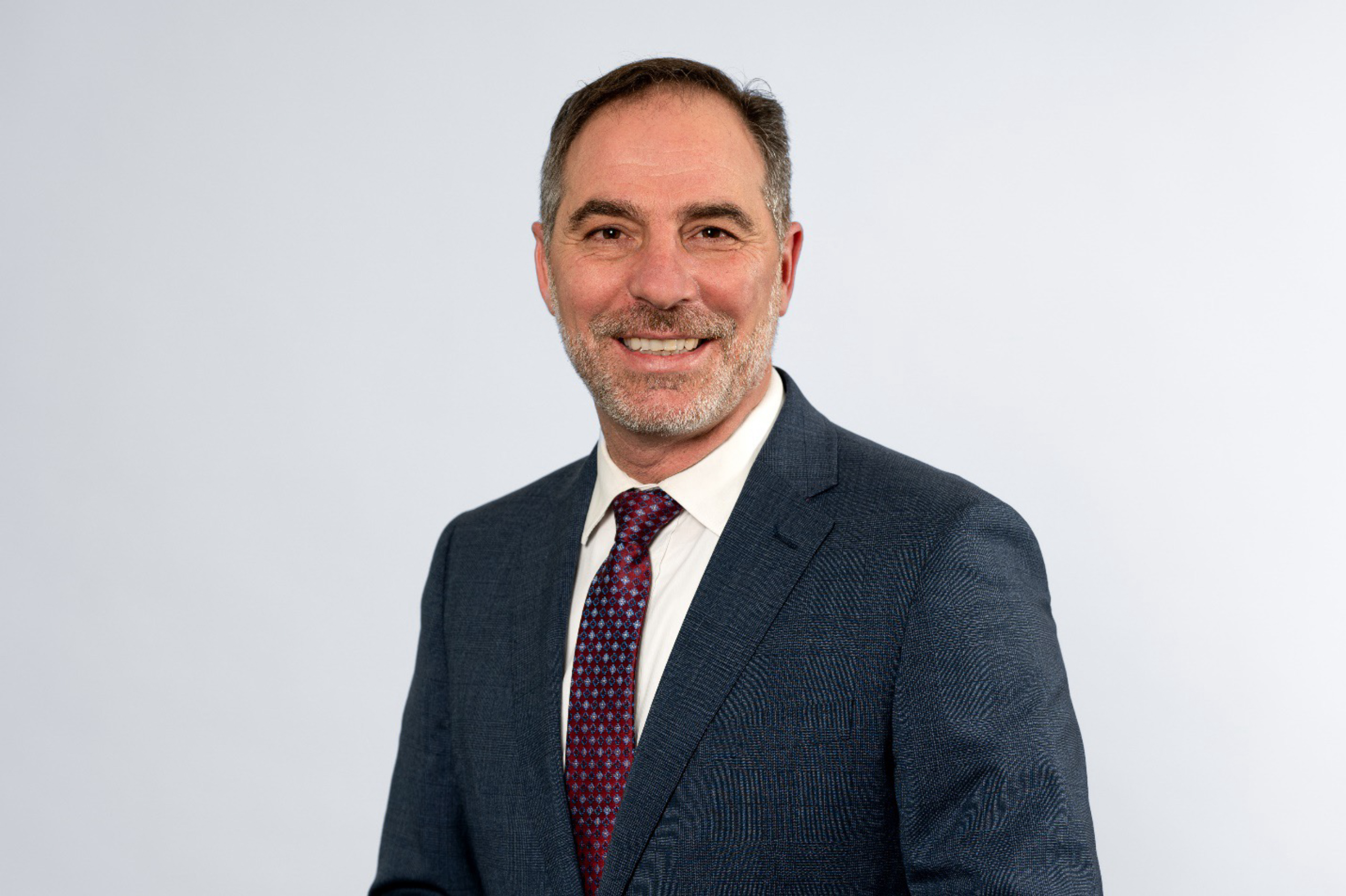 The Hon Jihad Dib MP
Minister for Customer Service and Digital Government
Minister for Emergency Services
Minister for Youth Justice
Member for Bankstown
The NSW AI Assessment Framework
2
Introduction
Artificial Intelligence (AI) is the ability of a computer system to perform tasks that would normally require human intelligence, such as learning, reasoning, and making decisions. AI encompasses various specialised domains that focus on different tasks and includes automation. 
This AI Assessment framework is a self-assessment, intended to be applied during all phases of development, training and use of AI. Apply the Framework before you deploy your AI system, as well as after deployment to ensure appropriate monitoring of performance. 
Systems with High levels of residual risk must be reviewed by the NSW AI Review Committee.
The NSW AI Assessment Framework
3
Contents
About the AI Assessment framework		5
1. Scope of applying the framework		10
2. Self-assessment readiness			15
3. Self-assessment and risk summary		21
Basic project/system information			22
Community benefit				23
General benefits assessment			24
General risk factor assessment			26
Fairness					34
Privacy and security				43
Transparency				51
Accountability				58
4. Self-Assessment mitigation and next steps	63
Mitigation and risk plan summary		 	64
Residual risk action          			65
Procurement specific considerations		66
5. End of self-assessment stage			72
What to do next				73
Appendix A. Glossary				74
Appendix B. Useful resources			77
Appendix C. Some relevant standards		80
Appendix D. Example data sharing frameworks	82
Appendix E. Exploring risks, harms and mitigations	84
The NSW AI Assessment Framework
4
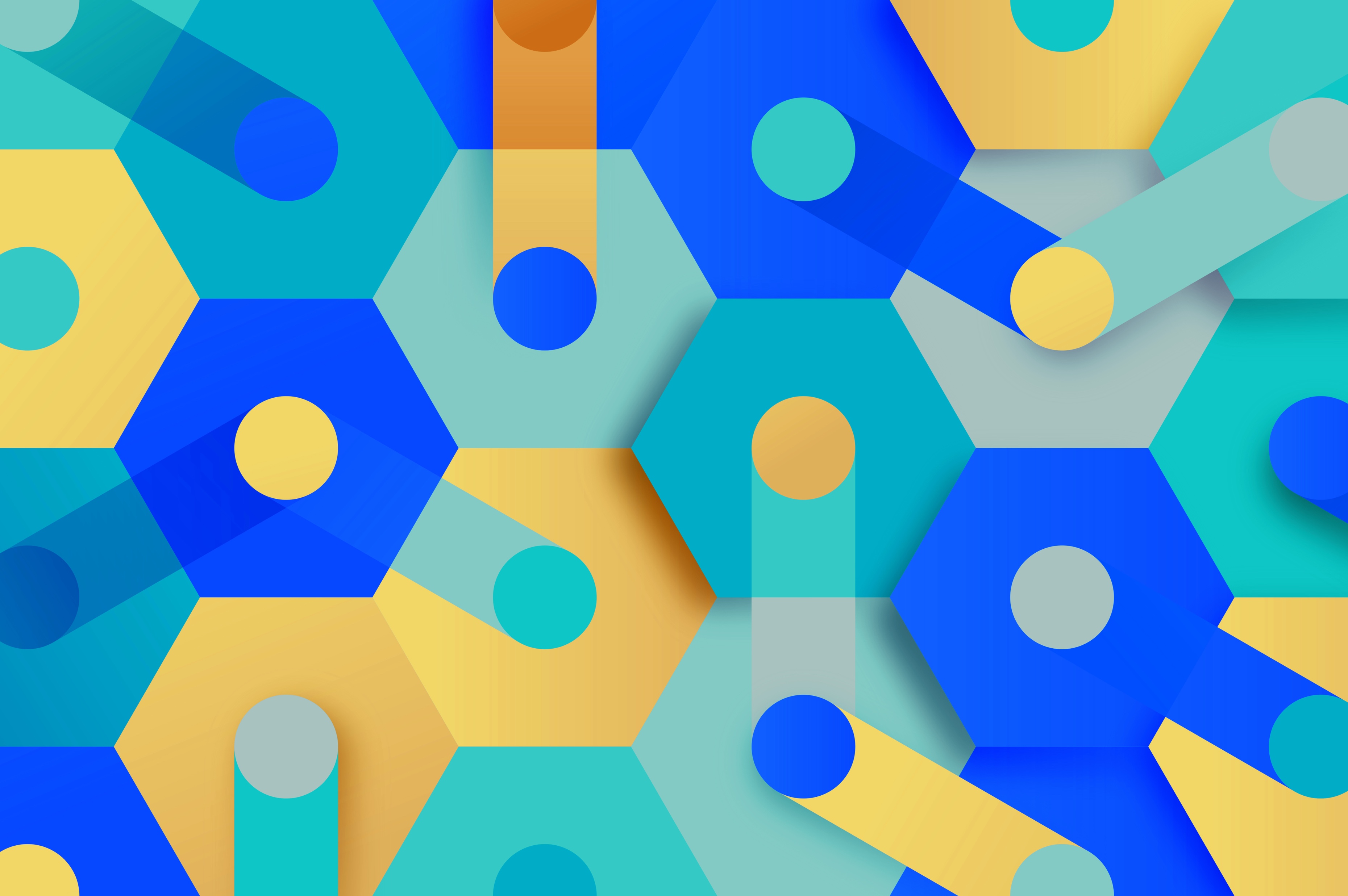 The NSW AI Assessment Framework
About the AI Assessment Framework
About the AI Assessment Framework
What is it?
The AI Assessment Framework, mandated since March 2022, guides responsible and safe AI usage in the NSW Government. It assists project teams and solution owners to analyse AI system risks, implement mitigation controls, and establish accountabilities.
Who should use it?
For all NSW Government Agencies, the Framework is necessary when designing, developing, deploying, procuring, or using systems containing AI components. It's applicable for project sponsors, executive business sponsors, technical leads, and data governance leads involved in business operations or projects utilising AI technology.
Elevated risk
The framework has a focus on what is referred to as elevated risk. Elevated risk involves systems influencing decisions with legal or similar level consequences, triggering significant actions, operating autonomously, using sensitive data, risking harm, and lacking explainability. All Generative AI solutions should be classified elevated risk. Elevated risk is referenced throughout the self-assessment with suggested mitigation.



Is applying the Framework everything I need to do?
The framework is not a complete list of all requirements for AI systems. Project teams and system owners should follow industry standards, agency-specific AI governance and assurance processes, and foster a positive AI risk culture. 
When should you apply the framework?
The Framework should be used during all phases of the project and system lifecycle. Each time the framework is applied, it should build on the previous assessment.
When you do not need to apply the framework
All NSW Agencies must ensure the safe and responsible use of AI, holding themselves accountable for risks outlined in this framework, tailored to each use case. 
As a guide, you may not need to apply the framework to assess your product or service if you are using a widely available commercial application (which you are not training or customising) or conducting exploratory research that does not meet the criteria of elevated risk set on page 10.
For more guidance on when the Framework may not be needed, see page 12.
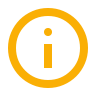 The NSW AI Assessment Framework
6
Alignment to NSW Ethics Policy
Mandatory principles
This AI Assessment Framework is structured in sections that align to the AI Ethics Principles defined in the NSW Ethics Policy. The NSW Ethics Policy and this framework are mandatory for all NSW Government Agencies using AI.
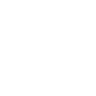 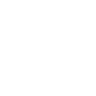 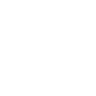 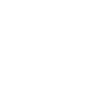 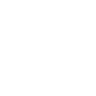 Accountability
Decision-making remains the responsibility of organisations and Responsible Officers.
Community benefit
AI must prioritise community outcomes, ensuring alignment with laws, minimising harm, and maximising benefit.
Fairness
Use of AI will be fair, ensuring not to perpetuate bias and inequality by leveraging diverse representative datasets, monitoring performance, and using rigorous data governance.
Privacy and security
Ensure secure, transparent, compliant data use, and adhere to PPIP Act preserving public trust.
Transparency
The use of AI will be transparent, allowing concerns to be raised and addressed, GIPA Act compliant, cyber secure and ethical.
Note the principles statements and descriptions may offer more detail than the current AI ethics policy if required to describe the detailed framework content.
The NSW AI Assessment Framework
7
How to conduct the self-assessment
Scope of applying the framework
Determine whether your system / project should use the AIAF.
Self-assessment readiness
Recognise the importance of assessing AI benefits and risks, understand the structured self-assessment process, and identify responsible officers.
Self-assessment and risk summary
Complete the self-assessment and review the summary risk.
Self-assessment mitigation and next steps
Identify mitigations and controls to implement and next steps based on the highest residual risk.
Ongoing monitor & evaluate
Considerations for ongoing monitoring and evaluation of your system.
Main Triggers
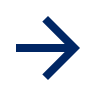 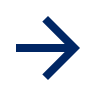 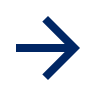 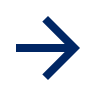 Change project stage: Exploring potential use of AI or changing project stage (.i.e., design to deploy)
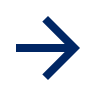 Systems update: Updating systems that include AI or will include AI.
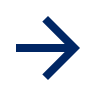 Is the residual risk High or greater?
No
Yes
Ongoing: Existing AI system, unassessed or requiring periodic review (refer slide 13).
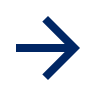 NSW AI Review Committee
Agency review Committee
Primary focus of the AIAF, the Self-Assessment
High level guidance provided in previous step.
Refer to slide 13 for more triggers
The NSW AI Assessment Framework
8
When to submit a self-assessment to the NSW AI Review Committee
After completing the self-assessment
Residual high and very high-risk projects/system must be submitted to the AI Review Committee. There are two ways to engage the AI Review Committee. 
1. Guidance will be provided via the NSW Digital Assurance Framework when you register your project for: Projects >$5m, Digital Restart Funded projects
2. Direct via emailing the AI secretariate, for: Projects <$5m, Operational / ongoing system
NSW AI Review Committee
Recommendations from the NSW AI Review Committee
The AI Review Committee provides feedback and recommendations to improve the AI system. The Agency Responsible Officers remain responsible for implementing the mitigations, the impact and the outcomes. 
AI Secretariate contact: AISecretariat@customerservice.nsw.gov.au 

        Completing the assessment 
In all cases, the self-assessment is to be completed by (or the result confirmed with) the Responsible Officers and stored within agency records management system. Refer NSW State Records Act.
Digital Assurance Framework
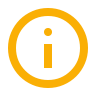 Residual high & very high risk
Smaller projects
Projects >$5m / Digital Restart Funded
Service operations
Ongoing self-assessment within Agency
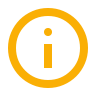 Delivery Agency
The NSW AI Assessment Framework
9
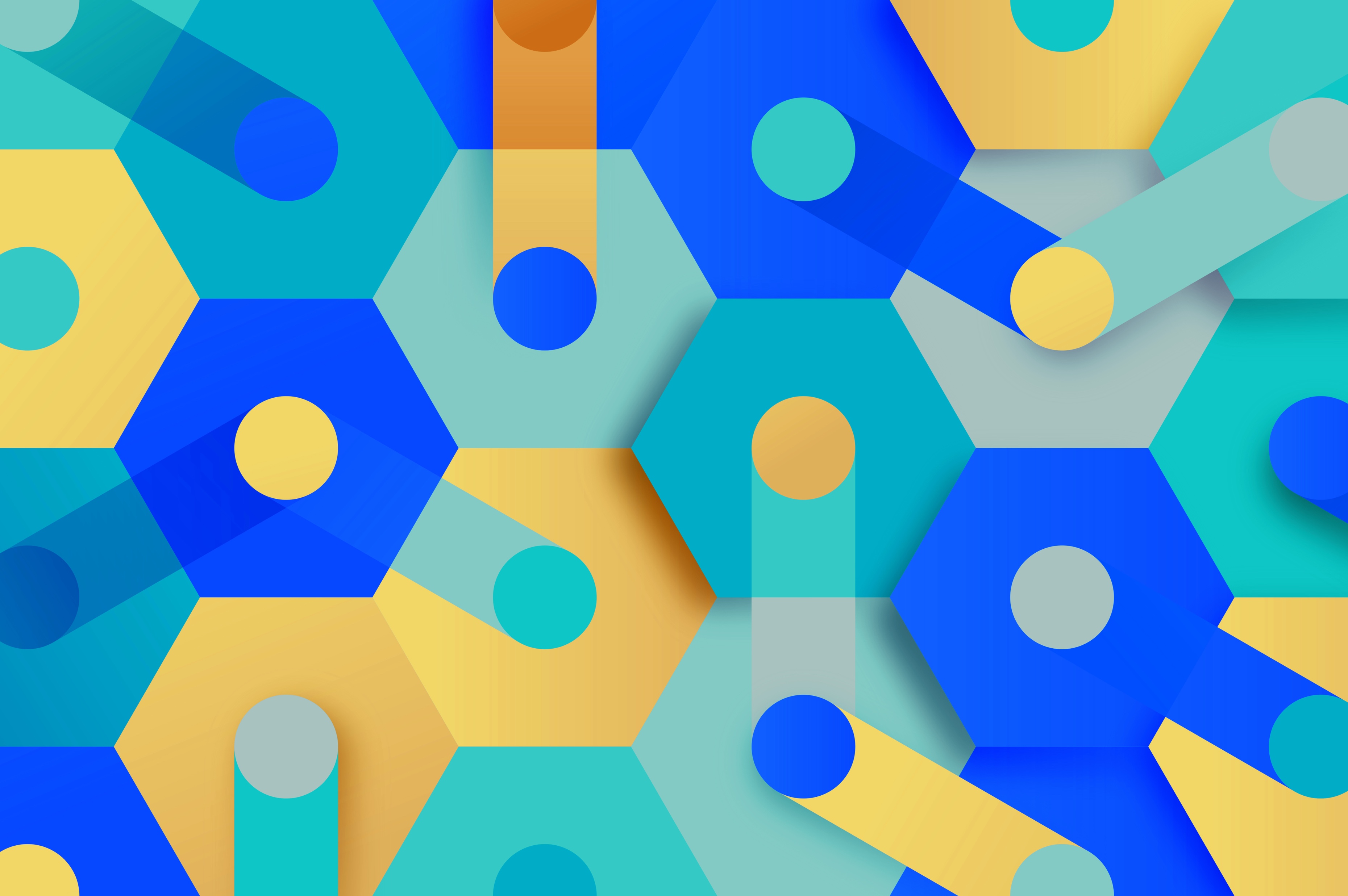 The NSW AI Assessment Framework
Scope of applying the framework
1
Determine whether your solution / project should use the AIAF and when.
Scope of applying the framework
Self-assessment readiness
Self-assessment & risk summary
Self-assessment mitigation & next steps
1
2
3
4
Is your system a potential elevated risk?
Evaluate potential elevated risk prior to starting the self-assessment as it is used though-out the self-assessment.
Yes, to any questions means your use is potentially at elevated risk, and additional mitigation covered in this framework will apply.
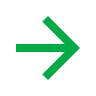 Operational Impact
Does your system trigger a real-world action with more than negligible potential effect (meaningful change to environment or system state)? 
i.e., an automated alerting system.
Automating decisions
Developing a tool in-house that uses AI and that automates at least one critical step in the decision-making process. i.e. automating a decision tree for fines administration.
Unintended harms
Is there a risk of system failure, misuse, or inappropriately deployed that could cause harm to an individual or group? 
i.e., systems using unverifiable data inputs.
Explainability and Transparency
Does your system fail to provide explainability for generated content and decisions, hindering comprehension by laypeople and assessment by technical experts?
i.e., information informing policy development
Autonomous
Does your system operate autonomously or have potential to produce harmful outputs independently of human action, without requiring manual initiation? 
i.e., autonomous vehicles.
Data Sensitivity
Was any part of your system trained using sensitive information or can it produce outputs which contain sensitive information? 
i.e. a biometric based face matching system.
Operational impact
Does your system produce or directly influence an administrative decisions (government decision with legal or similar significant effect)? 
i.e, automating decisions on issuing infringements.
Yes
No to all questions means you are not using AI in a manner which is potentially elevated risk.
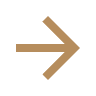 No
Elevated risk
To determine whether your use is potentially at elevated risk, you will need to make a judgement based on your specific use case. If you are unsure, assume that your use is potentially at elevated risk
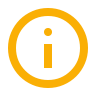 The NSW AI Assessment Framework
11
Can I still use AI for a potentially elevated risk?
The range of considerations to ensure the appropriate use of AI will vary considerably across different use cases. Ultimately, it is a decision made within the Agency, considering all other alternatives and whether the use of the solution leads to better outcomes compared to taking no action at all. 
Care should be taken to ensure independent evaluation and monitoring for potential harms at different stages of the system lifecycle. The level of independence in the review process should be heightened for elevated risks. Guidance is provided during the self-assessment process.
Language models and generative AI used for decision making, prioritisation or automation, require special care around output validation, ensuring a final decision is made by an appropriately authorised and qualified person.  
For more information on considerations and risks associated with automated administrative decision making, see the NSW Ombudsman’s Automated Decision-Making in the public sector resources.
The NSW AI Assessment Framework
12
Do I need to use the framework?
Does your system look like (or have elements of) the following?
Guide: When the framework may not be needed
All NSW Agencies must ensure the safe and responsible use of AI. Like any digital solution and data usage, accountability lies with the agency. 
This framework identifies key risks and harms to be mitigated. Its applicability hinges on agency specific use cases and nature of business. 
As a guide, you may not need to apply the framework if you are using a widely available commercial application (which you are not training or customising) or conducting exploratory research that does not meet the criteria of elevated risk. If you are unsure, apply the Framework and always ensure you record your decisions in your records management system.
Note, Digital NSW is presently collaborating with agencies to devise compliance plans. This initiative aims to enhance transparency in the government's efforts to ensure the responsible and safe utilisation of AI, which is essential for building confidence and trust.
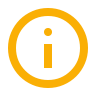 If the answer is Yes to any answer, consult the guidance to when the framework may not be needed.
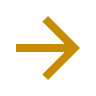 Embed AI and/or co-train
Developing a product with embedded AI or purchasing an AI platform and augmented training data with domain-specific content. 
i.e., integrating AI biometrics or developing a chatbot with augmented training.
Automating decisions
Developing a tool in-house that uses AI and that automates at least one critical step in the decision-making process. 
i.e. AI powered hiring and recruitment.
Buy AI and 
use
Buying or using an off the shelf system. Used without modifying the algorithm or any risk mitigation tools, nor adding domain-specific content. 
i.e. ChatGPT, or AI in Salesforce, SAP, etc.
Develop AI and/or train
Developing an AI tool in-house. Even if based on a standard platform, I am developing algorithms and supplying the training data. 
i.e. Developing anomaly detection or training LLM with domain-specific content.
Yes
If the answer is NO to all questions, there is no need to use the framework unless you have AI risk concerns.
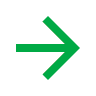 No
The NSW AI Assessment Framework
13
When you need to apply the framework
(Re) Design and (Re) develop
Procurement "Source"
Verify and validate through pilot
Procurement "Source"
Deploy and evaluate
Operate, monitor, maintain
Re-evaluate
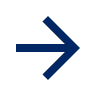 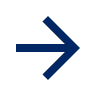 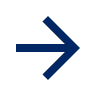 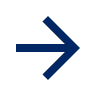 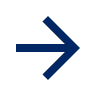 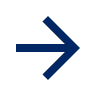 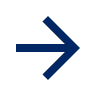 Ongoing risk assessment beyond project phases
Beyond project phases, consider scenarios for when you should reassess your risk against the framework, including some examples:
You are about to introduce the use of AI into an existing system
You have discovered that you are using AI but haven’t applied the AIAF.
You or a supplier of your system are about to change the data, algorithm, model, or technology.
You are about to change the purpose, use case, or intended use of the system.
You are considering altering the level of human oversight or involvement.
Apply the AI Assessment Framework over the system lifecycle
After initially applying the framework, reassess your risk against it at each project phase and throughout the system lifecycle, following the frequencies recommended by your Agency Assurance function or the AI review Committee. All uses of AI should be piloted to verify correct operation, and then evaluated before being deployed at scale.
Aligning with Procurement
It's important to ensure that AI uses involving procurement of products or services identify and track associated risks and mitigations. This ensures they aren't overlooked during procurement, and suppliers' responsibilities are maintained throughout the lifecycle of the system. For more information contact: procurement at ICTServices@customerservice.nsw.gov.au.
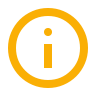 The NSW AI Assessment Framework
14
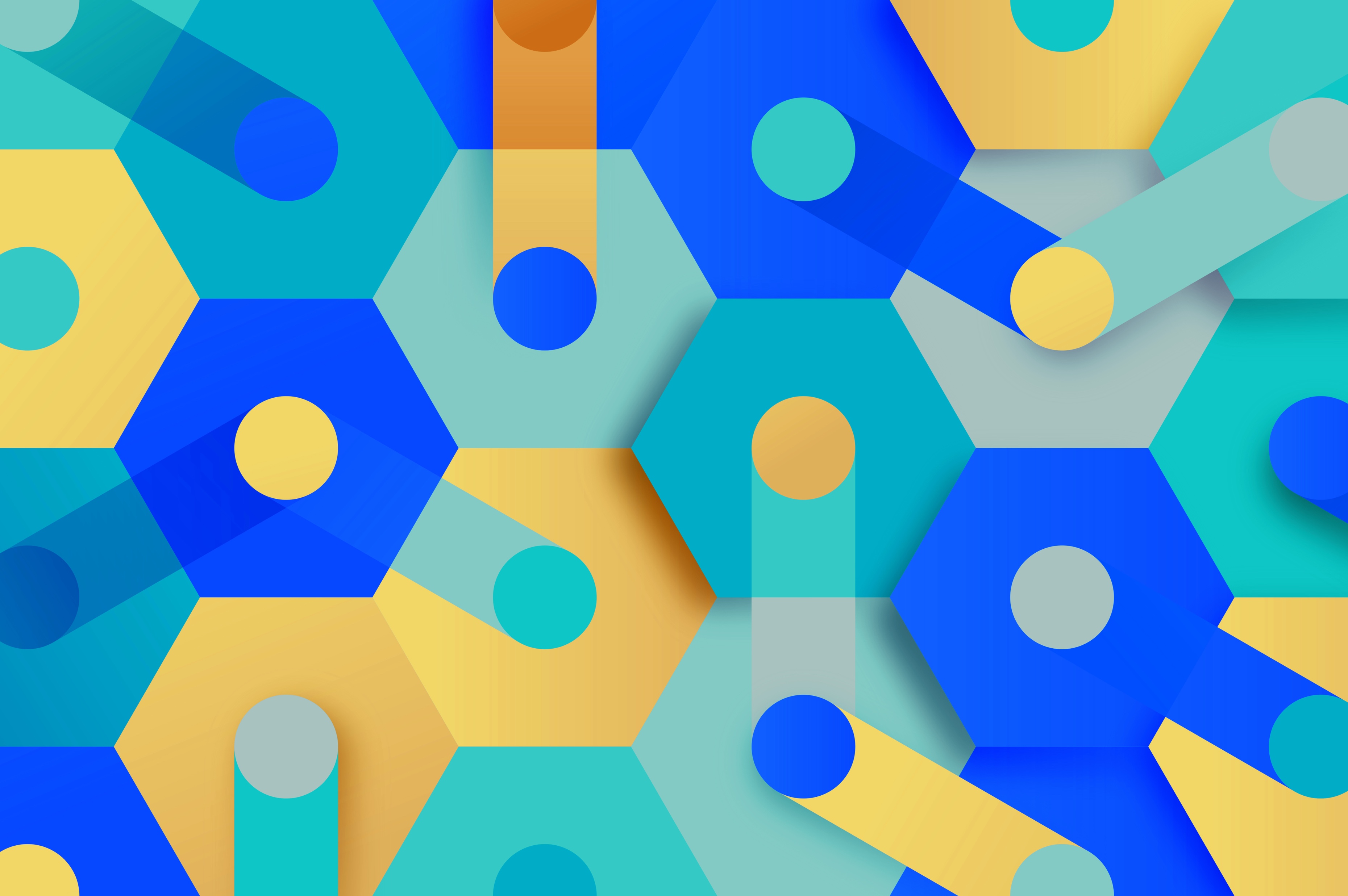 The NSW AI Assessment Framework
Self-assessment readiness
2
Recognise the importance of assessing AI benefits and risks, understand the structured self-assessment process, and identify responsible officers.

The start of the self-assessment
Scope of applying the framework
Self-assessment readiness
Self-assessment & risk summary
Self-assessment mitigation & next steps
1
2
3
4
Framework benefits and risks overview
Benefits and risks
AI can amplify existing risks; this means you need to carefully consider the risks and benefits.
Currently, we use AI tools to:
deliver insights that improve services and lives 
help agencies work more quickly and accurately
While there are many areas where AI can benefit the work we do, we need to engage with risks early and throughout the solution lifecycle.
Understanding the AI self-assessment process
This AI Assessment Framework is structured in sections that align to the AI Ethics Principles. 
Each section contains questions for assessing specific risks and advise actions for mitigation. Proceed with completing the self-assessment and then implement required mitigations. Some controls may require pausing or stopping the project until necessary information is confirmed.
If your solution is already operational, complete the self-assessment and for project specific controls, consult responsible officers for an appropriate equivalent action. 
At the conclusion of the self-assessment, you will confirm the highest residual risk rating for each of the five Ethics Principles. This rating will determine whether you need to submit your assessment to the AI Review Committee, proceed without changes, make changes, or halt the project.
Cannot answer some questions?
It is important to make a note of questions you cannot answer as you progress through the assessment. It may be because information is not available or can only be answered once a pilot is undertaken. 
If the project/system proceeds, treat these unanswered questions as representing Mid-range risk, commence with a pilot phase and closely monitor for harms and establish controls.
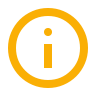 The balance of benefits and risks
Some Elevated risk uses of AI (for example within Health), are undertaken to improve existing processes, or because of a clear benefit to community. It is important to consider the risk of not using AI if it’s the best solution available.
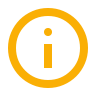 The NSW AI Assessment Framework
16
Ensuring commitment to Human Rights
Identify any potential risk to human rights
Is the use of the AI system likely to restrict human rights? If so, is any such restriction publicly justifiable?
Were possible trade-offs between the different principles and rights ascertained, documented, and evaluated?
Does the AI system suggest actions or decisions to make, or outline choices to human users?
Could the AI system inadvertently impact human users’ autonomy by influencing and obstructing their decision-making?
Did you evaluate whether the AI system should inform users that its outputs, content, recommendations, or results arise from an algorithmic decision?
Ensure AI use complies with legal protections for human rights. Human rights are legally recognised and protected through:
- Laws at the federal and state and territory levels
- The Australian constitution
- The common law
Applicable federal and state laws that protect human rights include:
Australian Human Rights Commission Act 1986 (Cth)
Age Discrimination Act 2004 (Cth)
Disability Discrimination Act 1992 (Cth) 
Racial Discrimination Act 1975 (Cth)
Sex Discrimination Act 1984 (Cth)
Anti-Discrimination Act 1977 (NSW) 
Publicly available resources: 
Australian Human Rights Commission 
Public Sector Guidance Sheets
Do I need a Human Rights Impact Assessment (HRIA)?
The NSW AI Ethics Policy confirms that AI will not be used to make unilateral decisions that impact our citizens or their human rights.
If the questions provided may result in human rights being at risk, we recommend you conduct a human rights impact assessment (HRIA).
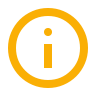 The NSW AI Assessment Framework
17
Identifying responsible officers
Reviewing the potential risks associated with AI requires individuals who are appropriately skilled, and qualified for the role. In the framework, these roles are referred to as responsible officers. The self-assessment is to be completed by (or the result confirmed with) the Responsible Officers. The roles cover the different elements of project leadership and those responsible for technical performance and data governance. 
These four roles have independent responsibilities and must not all be held by the same person*.
*The executive business sponsor may also be the project sponsor.
** The data governance role is equivalent to the "Accountable executive" and "responsible executive" defined within NSW data governance toolkit.
Responsibility for managing AI 
The responsibility for managing AI risks falls within the purview of the Agencies, who are obligated to ensure mitigation of the AI risk defined in the framework.
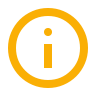 The NSW AI Assessment Framework
18
Understanding the risk levels
Determine your risk levels
Given the absence of a standard for AI risk levels, use this foundation to build on. The self-assessment employs these concepts. 
Consider the elevated risk factors (slide 10), reversibility, and your specific business use case when establishing your risk levels. 
The examples provided may shift between risk levels based on this point.
None, negligible,
or N/A Risk
Low Risk: 
Reversible with negligible consequences
Mid-range Risk: Reversible with moderate consequences
High Risk: 
Reversible with significant consequences
Very High Risk: Significant or irreversible consequences
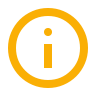 Definition: AI systems or applications that have no, or extremely minimal risk associated with their use, or where the concept of risk is not applicable due to the nature of the AI system or its intended purpose.
Definition: AI systems or applications that, if they malfunction or produce unintended outcomes, can be easily reversed or corrected without causing any harm or damage.
Definition: AI systems or applications that, if they malfunction or produce unintended outcomes, may cause catastrophic, irreversible consequences for individuals, societies, or the environment.
Definition: AI systems or applications that, if they malfunction or produce unintended outcomes, can be reversed or corrected, but may cause significant financial losses, reputational damage, harm to the environment, individuals, or society.
Definition: AI systems or applications that, if they malfunction or produce unintended outcomes, can be reversed or corrected, but may cause moderate inconvenience, disruption, or harm.
Consequences: The potential consequences of a very high-risk AI system are severe and may have permanent and irreversible implications.
Consequences: The potential consequences of a high-risk AI system are substantial and may have a lasting impact on individuals, organisations, or entire industries.
Consequences: The potential consequences of a mid-range risk AI system are more noticeable and may have a temporary impact on individuals, organisations, or specific domains.
Consequences: The potential consequences of a low-risk AI system are minimal and do not cause any harm on individuals, organisations, or society.
Consequences: The potential consequences of an AI system in this category are either non-existent or so insignificant that they can be safely disregarded.
The NSW AI Assessment Framework
19
[Speaker Notes: The Safe and Responsible AI in Australia discussion paper (Discussion Paper), announced by Minister for Industry and Science Ed Husic.  
The Discussion Paper provides a ‘possible draft’ risk management framework, modelled after the EU’s. This would see the development of obligations attaching to platforms categorised as:
> low risk, with limited, reversible or brief impacts;> medium risk, with ongoing and difficult-to-reverse impacts;> high risk, with systemic, irreversible or perpetual impacts.]
Understanding the risk levels (continued) - Examples
Note
Please use the following as a general guide only, examples can move between risk levels as they would be dependent on specific use cases.
None, negligible,
or N/A Risk
Low Risk: 
Reversible with negligible consequences
Mid-range Risk: Reversible with moderate consequences
High Risk: 
Reversible with significant consequences
Very High Risk: Significant or irreversible consequences
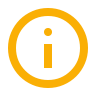 Can’t create harm
Can be reversed or corrected without causing harm.
Can be reversed or corrected but may cause inconvenience, disruption or harm.
Can be reversed but may cause significant damage or harm with potential lasting impact.
Cannot be reversed, may cause permanent or irreversible harms.
Examples
Facial recognition systems. 
AI powered hiring and recruitment
Autonomous emergency response system
Autonomous tram with human oversight
Healthcare decision support systems.
Adaptive learning system
Examples
Autonomous benefits eligibility  without human oversight
Self-driving cars
Predictive reoffending
Medical diagnosis without oversight
Autonomous AI systems on critical infrastructure (i.e. energy)
Examples
Noise suppression on audio calls
Image resolution enhancements
Grammer and spell checking
Text summarisation of non-sensitive content
Search functions in browsers
Analytics report
Examples
Anomaly detection software. 
Email spam filters
Document classification and tagging
Photo organising
Non-critical content translation
Voice assistance for basic tasks, i.e. Automated phone menu
Examples
Customer service chatbots
Recommendation systems
Language translation tools
Content curation
Predictive maintenance 
Natural language processing of gov documents.
The NSW AI Assessment Framework
20
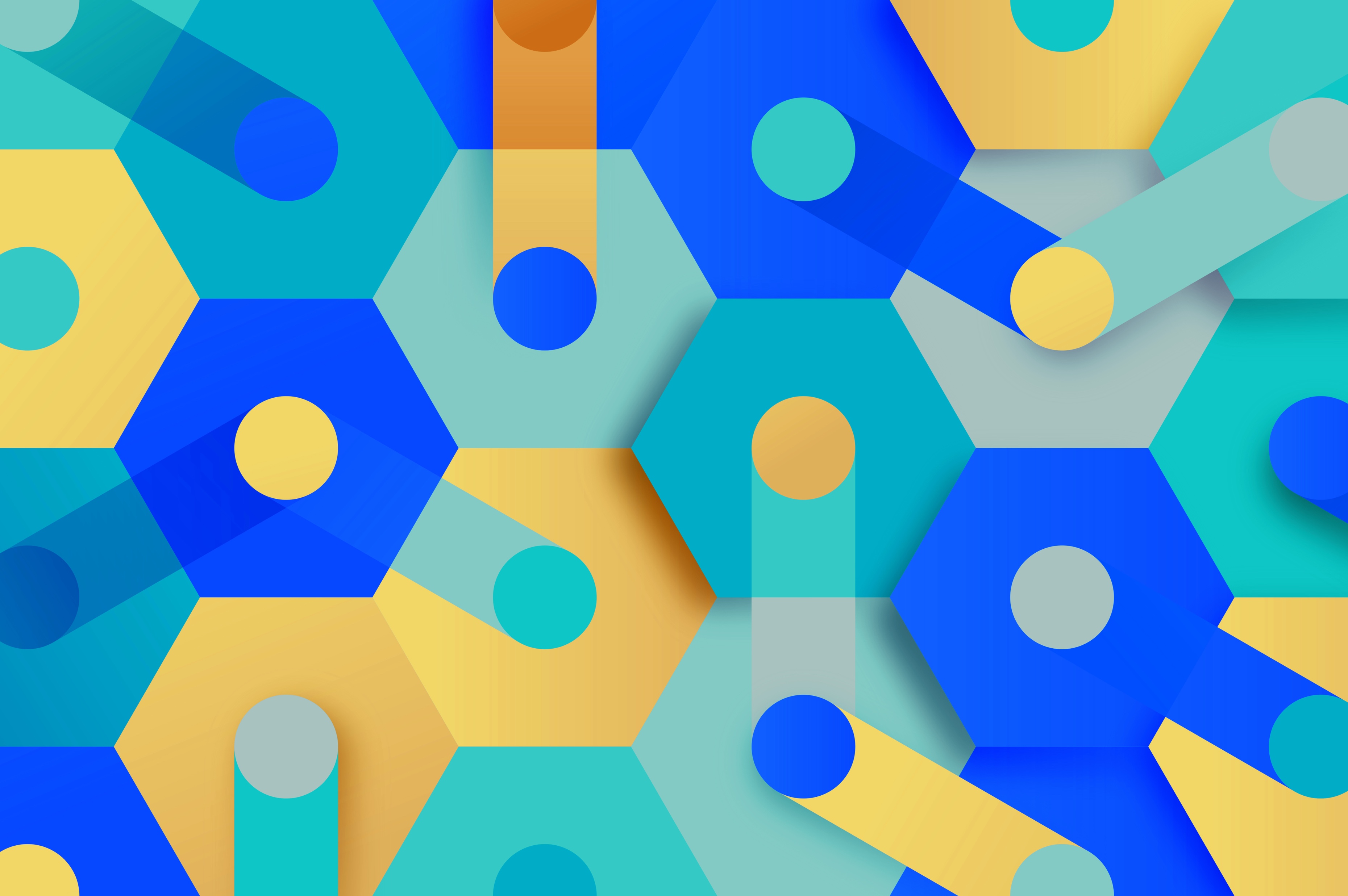 The NSW AI Assessment Framework
Self-assessment & risk summary
3
Complete the self-assessment and review the summary.
Scope of applying the framework
Self-assessment readiness
Self-assessment & risk summary
Self-assessment mitigation & next steps
1
2
3
4
Project/System information
Collaborate with team members to complete the self-assessment. The time this takes will vary based on the complexity of your AI system. Take your time to record responses in this document. Add pages if needed. Reach out to agency AI experts or NSW AI Review Committee secretariat for assistance at AISecretariat@customerservice.nsw.gov.au.
The NSW AI Assessment Framework
22
Principle 1: Community Benefit
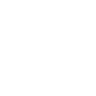 Description
Government must prioritise the well-being and interests of the community. AI must be the most appropriate solution for a service delivery or policy problem, aligning with government priorities, complying with laws and regulations, and balancing risk against community value. Careful evaluation should assess benefit against potential harm to individuals, communities, and the environment, along with the degree of reversibility and impact
Principle Statement
AI must prioritise community outcomes, ensuring alignment with laws, minimising harm, and maximising benefit.
Note the principles statements and descriptions may offer more detail than the current AI ethics policy if required to describe the detailed framework content.
Section Instructions
General Benefits & Strategic alignment: This section is optional but encouraged if you haven’t completed a project/system benefits analysis. 
General Risk Factors: The initial high level risk assessment for your solution.
Questions with specific controls: Identifies questions where specific action may be required based on your response. Some controls may require pausing for essential information. Complete the self-assessment and implement necessary mitigations afterward. 
Harms: Evaluate the risk of AI potential harms. If integrating into your risk framework, use these harms as the potential consequences.
The NSW AI Assessment Framework
23
General benefits assessment (optional)
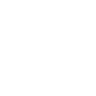 What is your confidence level in achieving the following benefits?
This section is optional but encouraged if you haven’t completed a benefits analysis. Think about the potential benefits and the likelihood of these benefits being realised in practice; as well the strength of available evidence supporting your assessment.
Community benefit
Move blue dots to your selection.
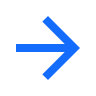 The NSW AI Assessment Framework
24
Strategic alignment (optional)
Questions with specific controls
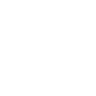 This question is optional but encouraged if you haven’t completed a benefits analysis
*If your solution is operational consult responsible officers for an appropriate equivalent action.
Community benefit
Move blue dot to your selection.
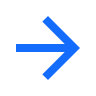 Benefits: All AI projects should have a benefits register that is kept up to date throughout the project. The benefits register should be maintained by the Responsible Officers.
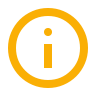 The NSW AI Assessment Framework
25
General risk factor assessment
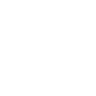 What is your initial risk assessment of this solution?
Consider the likelihood and potential consequences (harms) if the following risk were to eventuate. Factors to consider include familiarity of the solution and use case, reversibility, data sensitivity, and level of human intervention/oversight.
Community benefit
Move blue dots to your selection.
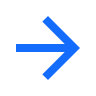 The NSW AI Assessment Framework
26
Non-AI system consideration
Questions with specific controls
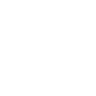 *If your solution is operational consult responsible officers for an appropriate equivalent action.
Move blue dot to your selection.
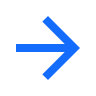 Community benefit
Alternatives: For an AI system to be viable, AI must be the most appropriate system for your service delivery or policy problem.  AI systems can come with more risk and cost than traditional tools. You should use an AI system when it the best system to maximise the benefit for the customer and for government.
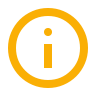 The NSW AI Assessment Framework
27
Legal framework alignment
Questions with specific controls
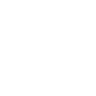 *If your solution is operational consult responsible officers for an appropriate equivalent action.
Community benefit
Move blue dot to your selection.
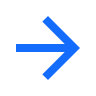 More information: You must always comply with privacy and information access laws, including when you are developing and using AI Systems.
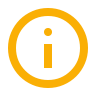 The NSW AI Assessment Framework
28
Potential harms – negative consequences
This prompts early consideration to potential harms, revise after completing the self-assessment.
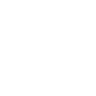 Think about how likely and serious a risk could be if it happens. Factors to think about include how familiar the solution and use case are, whether it can be reversed, how sensitive the data is, and how much human oversight is needed.
Move blue dots to your selection.
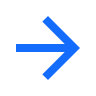 Community benefit
Continued over page
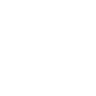 The NSW AI Assessment Framework
29
Potential harms – negative consequences
This prompts early consideration to potential harms, revise after completing the self-assessment.
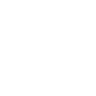 Think about how likely and serious a risk could be if it happens. Factors to think about include how familiar the solution and use case are, whether it can be reversed, how sensitive the data is, and how much human oversight is needed.
Move blue dots to your selection.
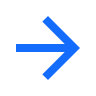 Community benefit
The NSW AI Assessment Framework
30
Reversible harms
Questions with specific controls
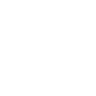 *If your solution is operational consult responsible officers for an appropriate equivalent action.
Community benefit
Move blue dot to your selection.
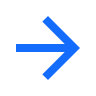 Reversible Vs Irreversible harms: Irreversible harm refers to a situation where it's impossible to revert to a previous condition before the harm occurred. For example, if an AI system makes an incorrect decision to deny somebody a pension without an option to have that overturned. You should ensure the ability to overturn outcomes if harm is caused or if the AI system makes incorrect decisions.
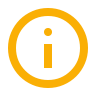 The NSW AI Assessment Framework
31
Significant harms
Questions with specific controls
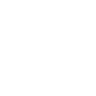 *If your solution is operational consult responsible officers for an appropriate equivalent action.
Community benefit
Move blue dot to your selection.
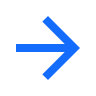 Monitoring for possible harms: You must monitor your AI system closely for harms that it may cause. This includes monitoring outputs and testing results to ensure there are no unintended consequences. You should be able to quantify unintended consequences, secondary harms or benefits, and long-term impacts to the community, even during testing and pilot phases. Testing can still lead to harm if the system is making consequential decisions. You must consider and account for this possibility even if human testers are willing volunteers. Changing the context or environment in which the AI system is used can lead to unintended consequences. Planned changes in how the AI is used should be carefully considered and monitoring undertaken.
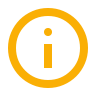 The NSW AI Assessment Framework
32
Possible secondary or cumulative harms
Questions with specific controls
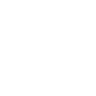 *If your solution is operational consult responsible officers for an appropriate equivalent action.
Community benefit
Move blue dot to your selection.
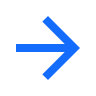 Secondary harms: Sometimes harms are felt by people who are not direct recipients of the product of service. We refer to these as secondary harms. Secondary harms include things like a loss of trust. You need to think deeply about everyone who might be impacted, well beyond the obvious end user.
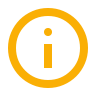 The NSW AI Assessment Framework
33
Principle 2: Fairness
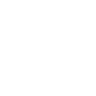 Description
The Fairness principle emphasises equitable AI, where decisions made by or with the assistance of AI do not perpetuate bias or inequality. It demands rigorous evaluation and management of data quality, advocating for diverse and representative datasets. AI systems must be designed to avoid unfairness, with strategies to detect and correct biases, ensuring fairness for all segments of society.
Principle Statement
Use of AI will be fair, ensuring not to perpetuate bias and inequality by leveraging diverse representative datasets, monitoring performance, and using rigorous data governance.
Note the principles statements and descriptions may offer more detail than the current AI ethics policy if required to describe the detailed framework content.
Section Instructions
Risk Factors: Evaluate likelihood and potential harm level for each risk factor and document the overall risk rating. If integrating into your own risk framework, consider these as risk events and the consequences being the harms listed under community benefits.
Questions with specific controls: Identifies questions where specific action may be required based on your response. Some controls may require pausing for essential information. Complete the self-assessment and implement necessary mitigations afterward.
The NSW AI Assessment Framework
34
Risk factors and ratings
Fairness
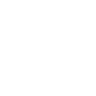 Evaluate likelihood and potential harm level for each risk factor and document the overall risk rating.
Move blue dots to your selection.
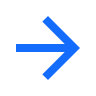 Fairness
Continued over page
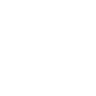 The NSW AI Assessment Framework
35
Risk factors and ratings
Fairness
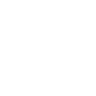 Evaluate likelihood and potential harm level for each risk factor and document the overall risk rating.
Move blue dots to your selection.
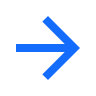 Fairness
The NSW AI Assessment Framework
36
Fairness
Questions with specific controls
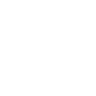 *If your solution is operational consult responsible officers for an appropriate equivalent action.
Fairness
Move blue dot to your selection.
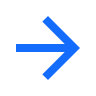 Data relevance and permission: Your AI system may draw on multiple datasets from different sources to find new patterns and insights. You need to determine if you can and should use the data for the AI system. This can be challenging for historical data that may have been collected for a different purpose. For a detailed considerations of Data Sharing and Use Controls see Appendix 4.
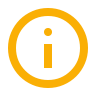 The NSW AI Assessment Framework
37
Fairness
Questions with specific controls
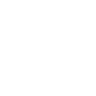 *If your solution is operational consult responsible officers for an appropriate equivalent action.
Fairness
Move blue dot to your selection.
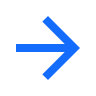 Data quality: Data quality is often described in terms of minimum requirements for accuracy, timeliness, completeness, and consistency. There are examples of data quality standards for AI in the appendices. Your AI system may be significantly impacted by poor quality data. It is important to understand how significant the impact is before relying on insights or decisions generated by the AI system. Absence of data may lead to unintended biases impacting insights generated by the AI system. Unbalanced data is a common problem when training AI systems (the situation where the distribution of classes or categories in the training dataset is not representative of the real-world scenario).
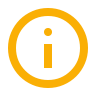 The NSW AI Assessment Framework
38
Fairness
Questions with specific controls
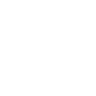 *If your solution is operational consult responsible officers for an appropriate equivalent action.
Fairness
Move blue dot to your selection.
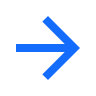 The NSW AI Assessment Framework
39
Fairness
Questions with specific controls
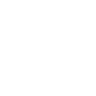 *If your solution is operational consult responsible officers for an appropriate equivalent action.
Fairness
Move blue dot to your selection.
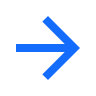 Diversity and inclusion, and the impact on minorities: AI often overlooks minority nuances, leading to biased outcomes. Considering cultural sensitivities and underrepresentation, it's vital to test AI outputs for fairness across all demographics, ensuring accurate representation and unbiased decisions. Think deeply about everyone who may be impacted.
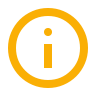 The NSW AI Assessment Framework
40
Fairness
Questions with specific controls
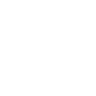 *If your solution is operational consult responsible officers for an appropriate equivalent action.
Fairness
Move blue dot to your selection.
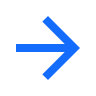 Measuring AI system performance: At the scoping stage, you will need to make important choices about what you measure. You should measure:
Accuracy: how close an answer is to the correct value
Precision: how specific or detailed an answer is
Sensitivity: the measure of how many actually positive results are correctly identified as such
Specificity: the measure of how many actually negative results are correctly identified by the AI system 
Fairness objectives: whether the system is meeting the fairness objectives defined for the system (which could include for example that there aren't more prediction errors on some cohorts than others)
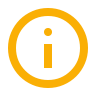 The NSW AI Assessment Framework
41
Fairness
Questions with specific controls
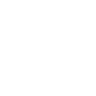 *If your solution is operational consult responsible officers for an appropriate equivalent action.
Fairness
Move blue dot to your selection.
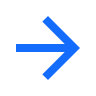 Measuring AI system performance: Elevated risk uses of AI should have clear performance monitoring and calibration schedules. 
For Elevated risk uses of AI which are continuously training and adapting with moderate residual risks, weekly performance monitoring and calibration is recommended. For low risk, monthly evaluation and calibration is recommended.
For operational systems with High risk or Very High risk, a custom evaluation and calibration will be required.
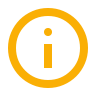 The NSW AI Assessment Framework
42
Principle 3: Privacy and security
Description
NSW citizens need assurance of safe, secure and privacy-compliant data use. Transparent review mechanisms and community engagement are essential. Explicit consent, cybersecurity compliance, and privacy legislation adherence are vital. Any project outcome will be undermined if there is a risk of data breaches or compromised personal data, eroding public trust.
Principle Statement
Ensure secure, transparent, and compliant data use to preserve public trust.
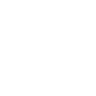 Note the principles statements and descriptions may offer more detail than the current AI ethics policy if required to describe the detailed framework content.
Section Instructions
Risk Factors: Evaluate likelihood and potential harm level for each risk factor and document the overall risk rating. If integrating into your own risk framework, consider these as risk events and the consequences being the harms listed under community benefits
Questions with specific controls: Identifies questions where specific action may be required based on your response. Some controls may require pausing for essential information. Complete the self-assessment and implement necessary mitigations afterward.
The NSW AI Assessment Framework
43
Risk factors and ratings
Privacy and security
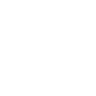 It is critical to assess potential use of sensitive data. When the size of an identifiable cohort within the model training dataset is smaller, the likelihood of identification or re-identification increases, hence the higher risk.
Privacy and security
Move blue dots to your selection.
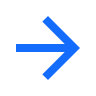 Continued over page
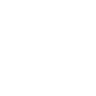 The NSW AI Assessment Framework
44
Risk factors and ratings
Privacy and security
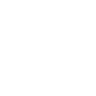 It is critical to assess potential use of sensitive data. When the size of an identifiable cohort within the model training dataset is smaller, the likelihood of identification or re-identification increases, hence the higher risk.
Privacy and security
Move blue dots to your selection.
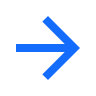 The NSW AI Assessment Framework
45
Privacy and security
Questions with specific controls
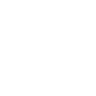 *If your solution is operational consult responsible officers for an appropriate equivalent action.
Privacy and security
Move blue dot to your selection.
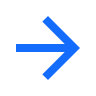 Privacy by design, security by design: Even small AI projects or systems may have privacy or security vulnerabilities. For example, an analytics system which stores commercially sensitive data in a non-secure environment unbeknown to the user. 
The NSW Information Privacy Commissioner has prepared 7 Privacy by Design principles. These principles should be applied to your AI project and system.
If you are unsure how to apply these principles, you seek help from the Information and Privacy Commission.
NSW Government has also developed Security Principles which should also be applied to all digital projects and systems.
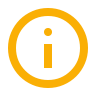 The NSW AI Assessment Framework
46
Privacy and security
Questions with specific controls
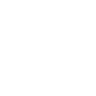 *If your solution is operational consult responsible officers for an appropriate equivalent action.
Move blue dot to your selection.
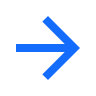 Privacy and security
Privacy impact assessment: Even systems not focussed on person-centred data may reveal information about a person, their relationships or preferences. For example, analysis of environmental or spatial data may reveal information about a land-holder’s interaction with the local environment. 
A Privacy Impact Assessment (PIA) can help you to identify and minimise privacy risks. A PIA can help you implement ‘privacy by design’ and demonstrate compliance with privacy laws.
The Information Privacy Commission has more information and templates.
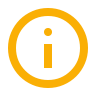 The NSW AI Assessment Framework
47
Privacy and security
Questions with specific controls
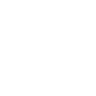 *If your solution is operational consult responsible officers for an appropriate equivalent action.
Privacy and security
Move blue dot to your selection.
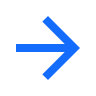 Exceptions: You can ask the Privacy Commissioner to make a Public Interest Direction (PID) to waive the requirement to comply with an Information Protection Principle. These are only granted in circumstances where there are compelling public interests. For AI systems intended to operate under legislation which allows use Personally Identifiable Information, the public benefits must be clear before proceeding to pilot phase.
Governing use of Personally Identifiable Information: You must apply higher governance standards if you are managing Personally Identifiable Information. Refer to Appendix D. for examples of data sharing frameworks and controls.
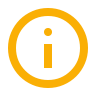 The NSW AI Assessment Framework
48
Privacy and security
Questions with specific controls
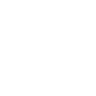 *If your solution is operational consult responsible officers for an appropriate equivalent action.
Move blue dot to your selection.
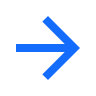 Privacy and security
Cyber security: AI can pose new cyber security risks, be vigilant.
You must comply with the mandatory requirements in the NSW Cyber Security Policy. 
The NSW Government Chief Cyber Security Officer (CCSO) has responsibility for leading a coordinated government response to cyber security failures
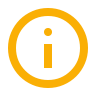 The NSW AI Assessment Framework
49
Privacy and security
Questions with specific controls
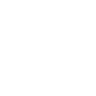 *If your solution is operational consult responsible officers for an appropriate equivalent action.
Privacy and security
Move blue dot to your selection.
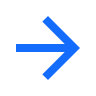 Sensitive data: The NSW Government Information Classification, Labelling and Handling Guidelines have been developed to help agencies correctly assess the sensitivity or security of information, so that the information can be labelled, used, handled, stored and disposed of correctly. 
Governing Use of Sensitive Information: You must apply higher governance standards if you are managing Sensitive Information. Refer to Appendix D.  For examples of data sharing frameworks and controls.
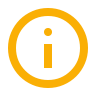 The NSW AI Assessment Framework
50
Principle 4: Transparency
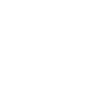 Description
Transparency fosters public trust and accountability by ensuring community consultation, awareness of AI use, and the ability for individuals to seek explanations and challenge decisions that impact them directly, unless there is an overriding public interest in not doing so. The development of AI systems must be compliant with relevant legislation, cyber security policies and ethical.
Principle Statement
The use of AI will be transparent to the people it could impact, providing review mechanisms that allow concerns to be raised and addressed, privacy preserving, cyber secure and ethical.
Note the principles statements and descriptions may offer more detail than the current AI ethics policy if required to describe the detailed framework content.
Section Instructions
Risk Factors: Evaluate likelihood and potential harm level for each risk factor and document the overall risk rating. If integrating into your own risk framework, consider these as risk events and the consequences being the harms listed under community benefits
Questions with specific controls: Identifies questions where specific action may be required based on your response. Some controls may require pausing for essential information. Complete the self-assessment and implement necessary mitigations afterward.
The NSW AI Assessment Framework
51
Risk factors and ratings
Transparency
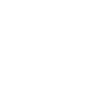 Evaluate likelihood and potential harm level for each risk factor and document the overall risk rating
Is a 'black box' AI system, like large language models, automatically High risk? Commercial AI systems' inner workings are often inaccessible and complex to interpret. Transparency risks exist when sourcing “black box” system components. Proactively consider human judgement in using 'unexplainable' insights or decisions.
Transparency
Move blue dots to your selection.
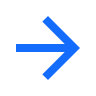 Continued over page
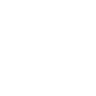 The NSW AI Assessment Framework
52
Risk factors and ratings
Transparency
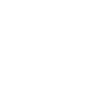 Evaluate likelihood and potential harm level for each risk factor and document the overall risk rating
Is a 'black box' AI system, like large language models, automatically High risk? Commercial AI systems' inner workings are often inaccessible and complex to interpret. Transparency risks exist when sourcing “black box” system components. Proactively consider human judgment in using 'unexplainable' insights or decisions.
Transparency
Move blue dots to your selection.
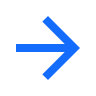 The NSW AI Assessment Framework
53
Transparency
Questions with specific controls
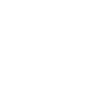 *If your solution is operational consult responsible officers for an appropriate equivalent action.
Transparency
Move blue dot to your selection.
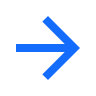 Consultation: You must consult with the relevant community when you design your system. This is particularly important for Elevated risk uses of AI. Communities have the right to influence government decision-making where those decisions, and the data on which they are based, will have an impact on them. For AI intended to operate under legislation which allows use without community consultation, the public benefits must be clear before proceeding.
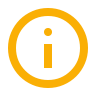 The NSW AI Assessment Framework
54
Transparency
Questions with specific controls
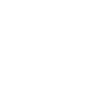 *If your solution is operational consult responsible officers for an appropriate equivalent action.
Move blue dot to your selection.
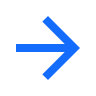 Transparency
Sharing project goals: The NSW AI Strategy recognises we have important work to do to encourage public trust in AI, by ensuring Government is transparent and accountable, and that AI delivers positive outcomes to citizens.
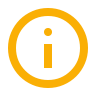 The NSW AI Assessment Framework
55
Transparency
Questions with specific controls
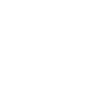 *If your solution is operational consult responsible officers for an appropriate equivalent action.
Move blue dot to your selection.
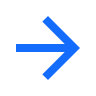 Transparency
Right to appeal: No person should ever lose a right, privilege or entitlement without right of appeal. A basic requirement of Transparency is for an individual affected by a relevant decision to understand the basis of the decision, and to be able to effectively challenge it on the merits and/or if the decision was unlawful. When planning your project/system, you must make sure no person could lose a right, privilege or entitlement without access to a review process or an effective way to challenge an AI generated or informed decision.
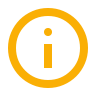 The NSW AI Assessment Framework
56
Transparency
Questions with specific controls
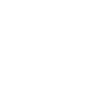 *If your solution is operational consult responsible officers for an appropriate equivalent action.
Transparency
Move blue dot to your selection.
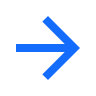 Clear explanations: As far as possible, you must have a way to clearly explain how a decision or outcome has been informed by AI. If the system is a “black box” due to lack of access to the inner workings or is too complex to reasonably explain the factors leading to the insight generation, it is essential to consider the role of human judgement in intervening before an AI generated insight is acted on. It is important to formalise and document this human oversight process. In low (or very low) risk environments, it may be sufficient to identify and document mechanisms to readily reverse any action arising from such an insight (for example, a person overriding an automated barrier).
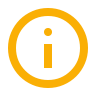 The NSW AI Assessment Framework
57
Principle 5: Accountability
Description
Despite AI's autonomy, humans hold ultimate decision responsibility necessitating skilled operators with clear accountabilities. Establishing responsible parties across data, technology, models, and outcomes is crucial. Operators evaluate data inputs and outputs, understanding system limitations and model performance. The ability to identify and reverse AI decisions to prevent harm and apply human oversight to prevent over-reliance ensuring continuous review.
Principle Statement
Decision-making remains the responsibility of organisations and individuals.
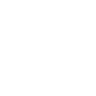 Note the principles statements and descriptions may offer more detail than the current AI ethics policy if required to describe the detailed framework content.
Section Instructions
Risk Factors: Evaluate likelihood and potential harm level for each risk factor and document the overall risk rating. If integrating into your own risk framework, consider these as risk events and the consequences being the harms listed under community benefits.
Questions with specific controls: Identifies questions where specific action may be required based on your response. Some controls may require pausing for essential information. Complete the self-assessment and implement necessary mitigations afterward.
The NSW AI Assessment Framework
58
Risk factors and ratings
Accountability
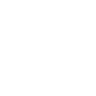 Evaluate likelihood and potential harm level for each risk factor and document the overall risk rating.
The skill and training for AI system operators is crucial. Automated systems pose the risk of over-reliance. Operators, including those exercising judgement over insights or alerts, must be well-trained. This includes the ability to critically evaluate insights and understand system limitations. Users must have confidence in their ability to identify, report, and resolve ethical concerns arising from AI-generated insights or decisions, or empower Responsible Officers to make decisions. Ensure consideration is given to training public servants delivering customer-facing services on how respond to inquiries from customers when AI is utilised, including guidance on who to direct such inquiries to.
Accountability
Move blue dots to your selection.
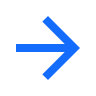 The NSW AI Assessment Framework
59
Accountability
Questions with specific controls
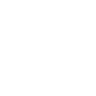 *If your solution is operational consult responsible officers for an appropriate equivalent action.
Move blue dot to your selection.
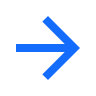 Accountability
Responsible officers: This assessment is to be completed by, or the result confirmed with, the Responsible Officers. The Responsible Officer should be appropriately senior, skilled and qualified for the role.
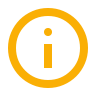 The NSW AI Assessment Framework
60
Accountability
Questions with specific controls
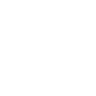 *If your solution is operational consult responsible officers for an appropriate equivalent action.
Move blue dot to your selection.
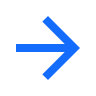 Accountability
Human intervention and accountability: For elevated-risk applications, it's crucial to ensure human accountability and intervention capabilities. Consider updating your business continuity plans accordingly to reflect this. This principle may also be relevant for non-elevated risk uses of AI. Doing so will help build public confidence and control in your AI system.
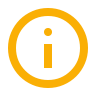 61
Risk Summary: Highest risks identified
Document the highest risk for each Principle area. The overall highest risk rating will determine your next steps, detailed in the following section “Self-assessment mitigation and next steps”.
N/A / Low / Mid-range / High / Very High
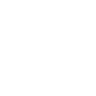 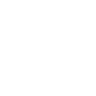 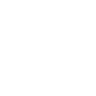 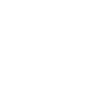 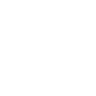 62
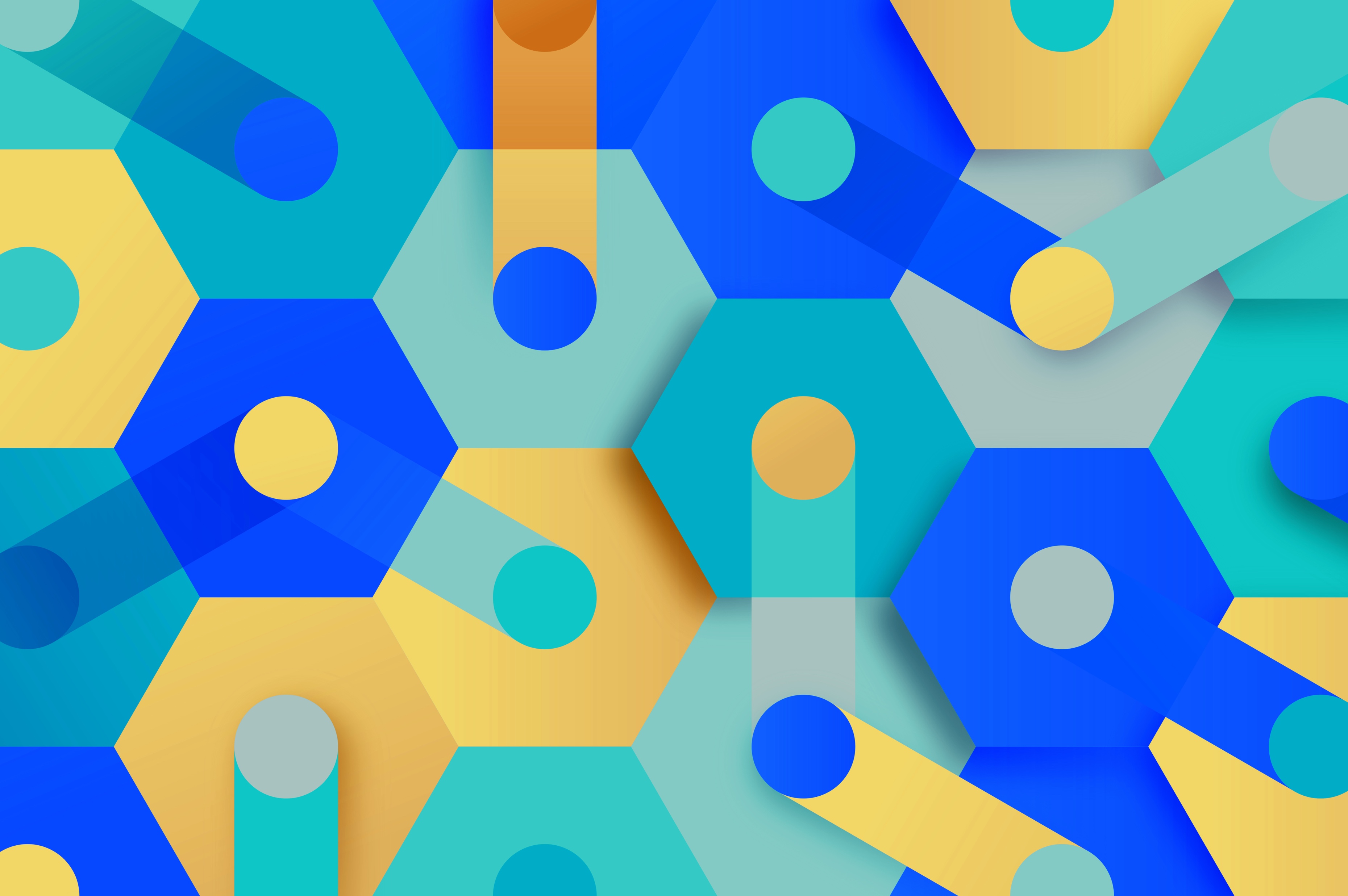 The NSW AI Assessment Framework
Self-assessment mitigation & next steps
4
Identify mitigations and controls to implement and next steps based on the highest residual risk.
Scope of applying the framework
Self-assessment readiness
Self-assessment & risk summary
Self-assessment mitigation & next steps
1
2
3
4
Mitigation and risk plan summary
If you're procuring any part of the solution, complete the procurement questions prior to finalising this section.
Monitoring ongoing performance: For elevated-risk applications of AI, continuous performance monitoring is crucial. All AI systems should undergo ongoing evaluation, even those considered low-risk, as they could rapidly deviate from normal parameters of operation. Before scaling beyond the pilot phase, it's essential to identify mechanisms for monitoring and calibrating system performance. These mechanisms may include red teaming, conformity assessments, reinforcement from human feedback, monitoring for model drift, and metrics-based performance testing. 
Monitoring ongoing risks: Operational AI systems which progress with High and Very High risks must plan for regular external independent risk audits to cover among other things:
the examination and documentation of the effectiveness of risk responses in dealing with identified risk and their root causes, 
the effectiveness of the risk management process.
For a more tools on considerations of risk, see “Useful Resources” (Appendix 2) and “Exploring risks, harms and mitigations” (Appendix 5).
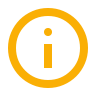 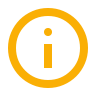 64
Residual risk action
*If your solution is operational consult responsible officers for an appropriate equivalent action.
Don’t proceed without legal advice. If the project proceeds, pilot first with ongoing controls and monitoring. A formal review should be conducted after pilot phase. Conduct an independent risk audit, and your self-assessment needs to be reviewed by the NSW AI Review Committee
Don’t proceed without legal advice. If the project proceeds, pilot first with ongoing controls and monitoring, consider a review by the NSW AI Review committee and conduct an independent risk audit.
Proceed with appropriate controls and monitoring. Consider doing a pilot if there is any potential for the risk profile to increase.
Proceed with appropriate controls and monitoring.
If you're procuring any part of the solution, complete the following slides, if not go to “what happens next” slide 72.
Move blue dot to your selection.
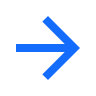 The importance of documenting your assessment: You must make sure your answers, explanations and risk mitigating controls are recorded in your Record Management system. For Elevated risk uses of AI which include Mid-Range risks or higher, the public benefits must be clear and documented before proceeding.
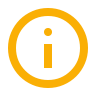 65
Procurement considerations
Risk treatment in requirements & contract terms
Skip this section if your solution has no products or services procured from market.
Move blue dot to your selection.
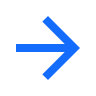 Translating requirements into controls: Below are examples of translating the AI risk considerations from this framework into requirements and contractual controls
Data Governance: Procurements involving AI systems should establish explicit expectations and implement controls to assure high-quality data is maintained through security-by-design and privacy-by-design principles.
Monitoring ongoing performance: Regular performance evaluations and risk assessments for AI systems should be structured into the service agreement, ensuring that the supplier consistently maintains performance at various stages and checkpoints.
System updates:  AI systems often receive updates and enhancements from third-party providers, which occur post-initial risk assessment. These updates necessitate robust control measures to manage any new risks that may be introduced.
Transparency, Explainability, and Auditing: Ensure that purchasers have sufficient transparency and explainability, along with access to third-party auditing. These measures are crucial for effective risk management, justifying decisions, and correctly assigning legal responsibilities to suppliers.
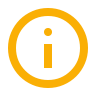 66
Procurement considerations
Sufficient contract clauses
Skip this section if your solution has no products or services procured from market.
Move blue dot to your selection.
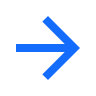 ICT purchasing framework amendments: Core& vs ICTA
Core& is designed to be use as-is with no amendments or additions to the substantive terms. This is why it can only be used for procurements that are both low value and low risk. 
The ICTA includes the concept of additional condition in the Order Form (Items 11 and 66) that allow for either party to the ICTA to include any terms or conditions that vary or are additional to the terms and conditions set out in the Core or Module terms of the ICTA.
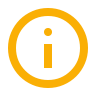 67
Procurement considerations
Questions for suppliers/partners of services
Skip this section if your solution has no products or services procured from market.
Move blue dot to your selection.
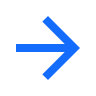 RFx preparation: RFx documentation should outline supplier requirements to enable you to fulfil your responsibility such as privacy, security measures, algorithmic transparency, bias mitigation, and adherence to ethical principles. This aids in evaluating suppliers for AI selection prioritising safety, security, and ethics.
NOTE: It is critical that once you have the responses from your market engagement that you feed the fully answered questions back through the AI Assessment Framework to determine the outcome and appropriate action.
For further details on the treatment of risks and how/where to apply them in your procurement process, please refer to the NSW Government Procurement Guidance for AI.
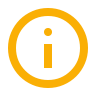 68
Procurement considerations
Ensuring use of correct contracting framework
Skip this section if your solution has no products or services procured from market.
Move blue dot to your selection.
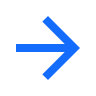 ICT Purchasing Framework Risk Levels: All NSW Government agencies must use the ICT Purchasing Framework when buying ICT-related goods and services. The ICT Purchasing Framework comprises:
Core& contracting framework for ICT procurements that are low risk and up to $1 million (excluding GST)
MICTA/ICTA contracting framework for ICT procurements that are High risk or over $1 million (excluding GST).
For further details on how to determine the right contracting framework in the context of AI risks, please refer to the NSW Government Procurement Guidance for AI. 
For general guidance (i.e., broader than just AI) refer to the Guidelines for Assessing Risk in ICT/Digital Sourcing.
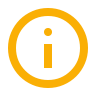 69
Procurement considerations
System requirements
Skip this section if your solution has no products or services procured from market.
Move blue dot to your selection.
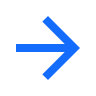 RFx preparation: The Statement of Requirements is a crucial document in the procurement process. It serves as a formal artefact that specifies what you, the buyer, aims to achieve, and how you need to achieve it with the system or solution that you are seeking to procure. Beyond defining the project scope, the Statement of Requirements also establishes the evaluation criteria, provides a common language, facilitates comparability, support effective project management and improves vendor compliance.
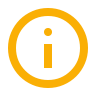 70
Procurement considerations
Procurement controls and mitigation
Skip this section if your solution has no products or services procured from market.
Move blue dot to your selection.
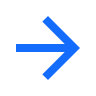 Procurement approvals: After considering the provided Procurement Considerations, remember that AI is one of several factors requiring approval by various Agencies and functions. Approvals are needed from stakeholders in procurement, finance, legal, IT, senior management, and sometimes external parties. For guidance on obtaining these approvals, please contact ICTServices@customerservice.nsw.gov.au
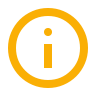 71
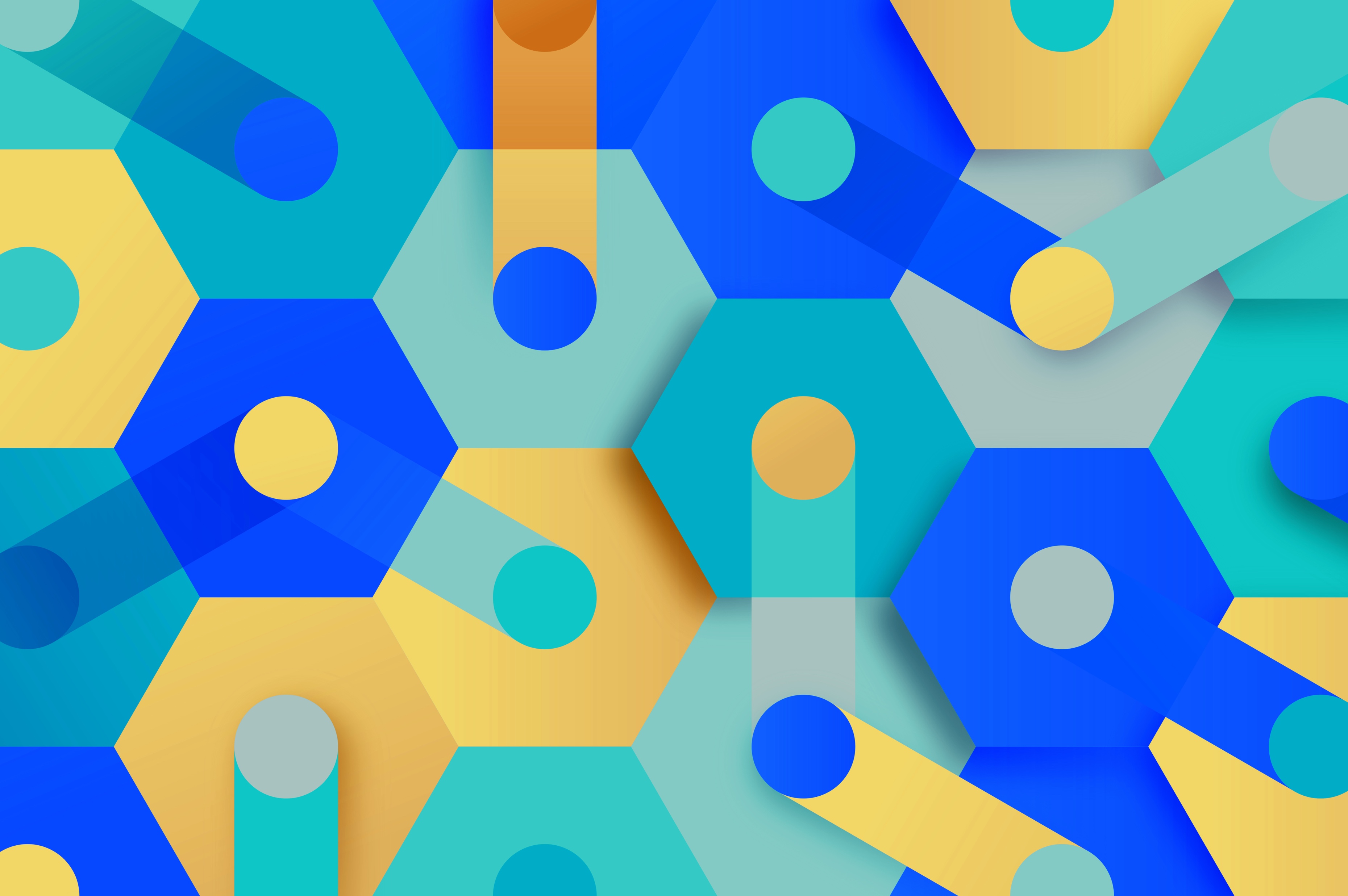 The NSW AI Assessment Framework
5
End self-assessment stage
What to do next
After you apply all mitigation, if your residual risk is high or greater you must engage the AI Review Committee via the channel specified on slide 8. 
Any residual risk mid-range and above you must run a pilot before scaling. Consider running a pilot if there's potential for low residual risk to increase.
Identify when to review risk next. Reassess risk at each project phase and throughout the system lifecycle, following recommended frequencies by your Agency Assurance function or the NSW AI Review Committee 
Integrate identified risks and controls within your Agency's risk management framework. 
Record your self-assessment in your Records management system. Ensure all Responsible Officers approve and have access to the self-assessment record. 
Implement continuous monitoring and evaluations. When reassessing risk, compare it against the self-assessment, documenting any changes as an appendix. Update your risk management plan and records accordingly.
73
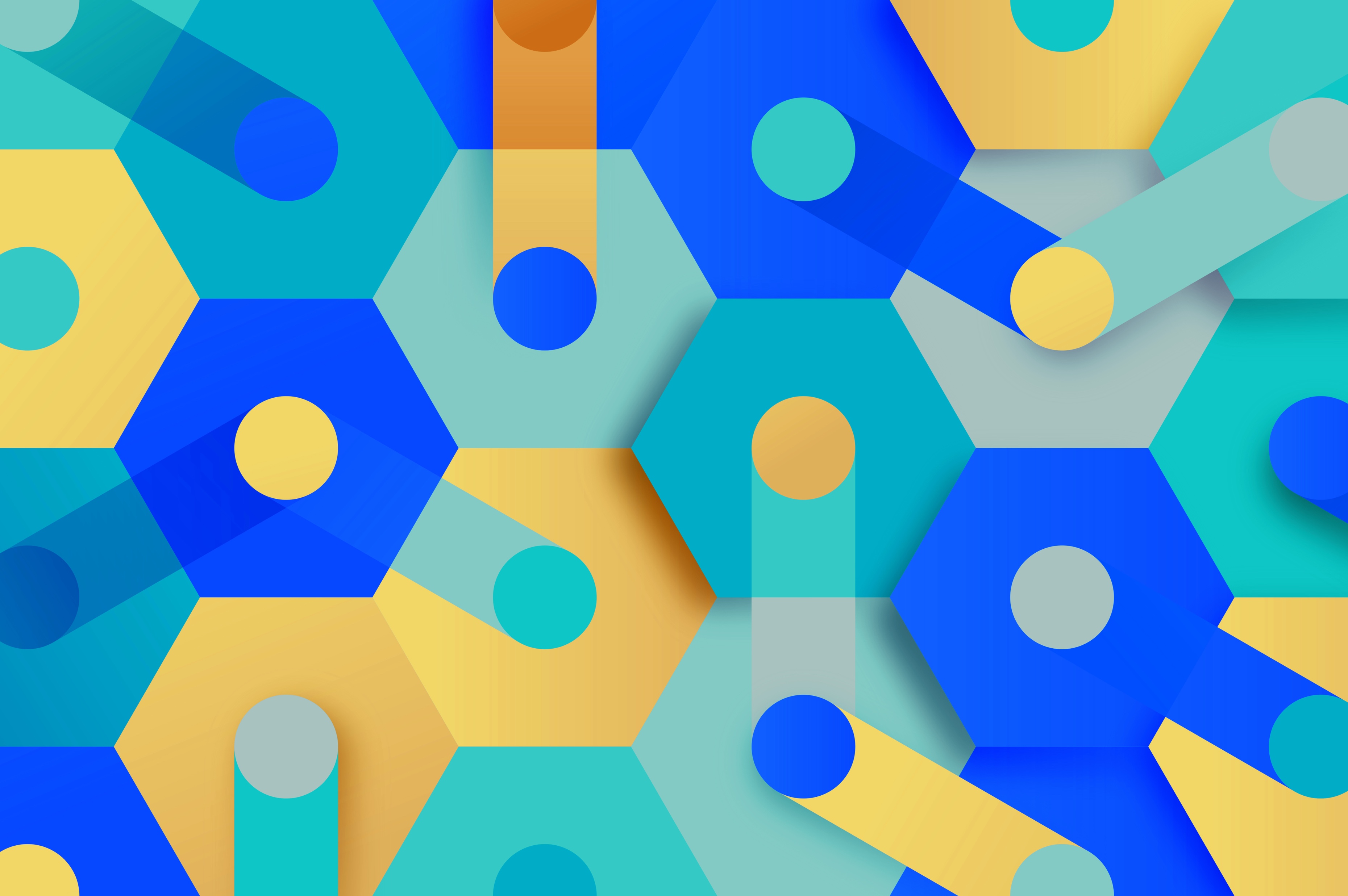 The NSW AI Assessment Framework
Appendix A
Glossary
Glossary
Administrative Decision Making. Administrative decisions are usually made under legislation and are directed towards a particular person (or organisation). They are different from contractual and commercial decisions and policy and political decisions.
Artificial Intelligence (AI) is the ability of a computer system to perform tasks that would normally require human intelligence, such as learning, reasoning, and making decisions. AI encompasses various specialised domains that focus on different tasks and includes automation. 
Bias. In data, this means a systematic distortion in the sampled data that compromises its representativeness, in algorithms it describes systematic and repeatable errors in a computer system that create unfair outcomes, such as privileging one arbitrary group of users over others.
Data Governance. Implementation of a set of policies, processes, structures, roles and responsibilities to ensure that an agency’s data is managed effectively and that it can meet its current and future business requirements.
Data Lifecycle. A data life cycle illustrates the stages of data management required over time, from the time of planning and creation to the time that data is either archived or destroyed.
Data Quality. Data quality is generally accepted as meaning “fitness for purpose”. It is a term used to describe a documented agreement on the representation, format, and definition for data. 
Data use sensitivity. Means risks or considerations associated with data subjects themselves or use of data. 
Elevated risk. Elevated risk involves systems influencing decisions with legal or similar level consequences, triggering significant actions, operating autonomously, using sensitive data, risking harm, and lacking explainability. 
Generative AI. Is artificial intelligence capable of generating text, images, or other media, using generative models. Generative AI models learn the patterns and structure of their input training data and then generate new data that has similar characteristics. 
Hallucination. A hallucination or artificial hallucination is a response generated by an AI which contains false or misleading information. 
Harm. Means any adverse effects experienced by an individual (or organisation) including those which are socially, physically, or financially damaging.
75
Glossary
Human Rights. Are rights inherent to all human beings, regardless of race, sex, nationality, ethnicity, language, religion, or any other status. Human rights include the right to life and liberty, freedom from slavery and torture, freedom of opinion and expression, the right to work and education, and many more. Everyone is entitled to these rights, without discrimination.
Large language model (LLM). A specialised type of artificial intelligence that has been trained on vast amounts of text to understand existing content and generate original content.
Operational AI. Systems that have a real-world effect. The purpose is to generate an action, either prompting a human to act, or the system acting by itself. Operational uses of AI often work in real time (or near real time) using a live environment for their source data.
Responsible Officer. These include the Officer who is responsible for: use of the AI insights / decisions; the outcomes from the project; the technical performance of the AI system; data governance. 
Reversible harm. Means an adverse effect that can be reversed with some level of effort, cost and time.
Secondary Harm. Means any adverse effects experienced by an individual (or organisation) not directly engaged with the AI system, or a subsequent harm identified after an initial harm is experienced by an individual (or organisation) engaged with the AI system.
Significant Harm. Always context specific, a harm which leads to significant concerns. Example from NSW Department of Communities and Justice – “A child or young person is at risk of significant harm if the circumstances that are causing concern for the safety, welfare or wellbeing of the child or young person are present to a significant extent."
76
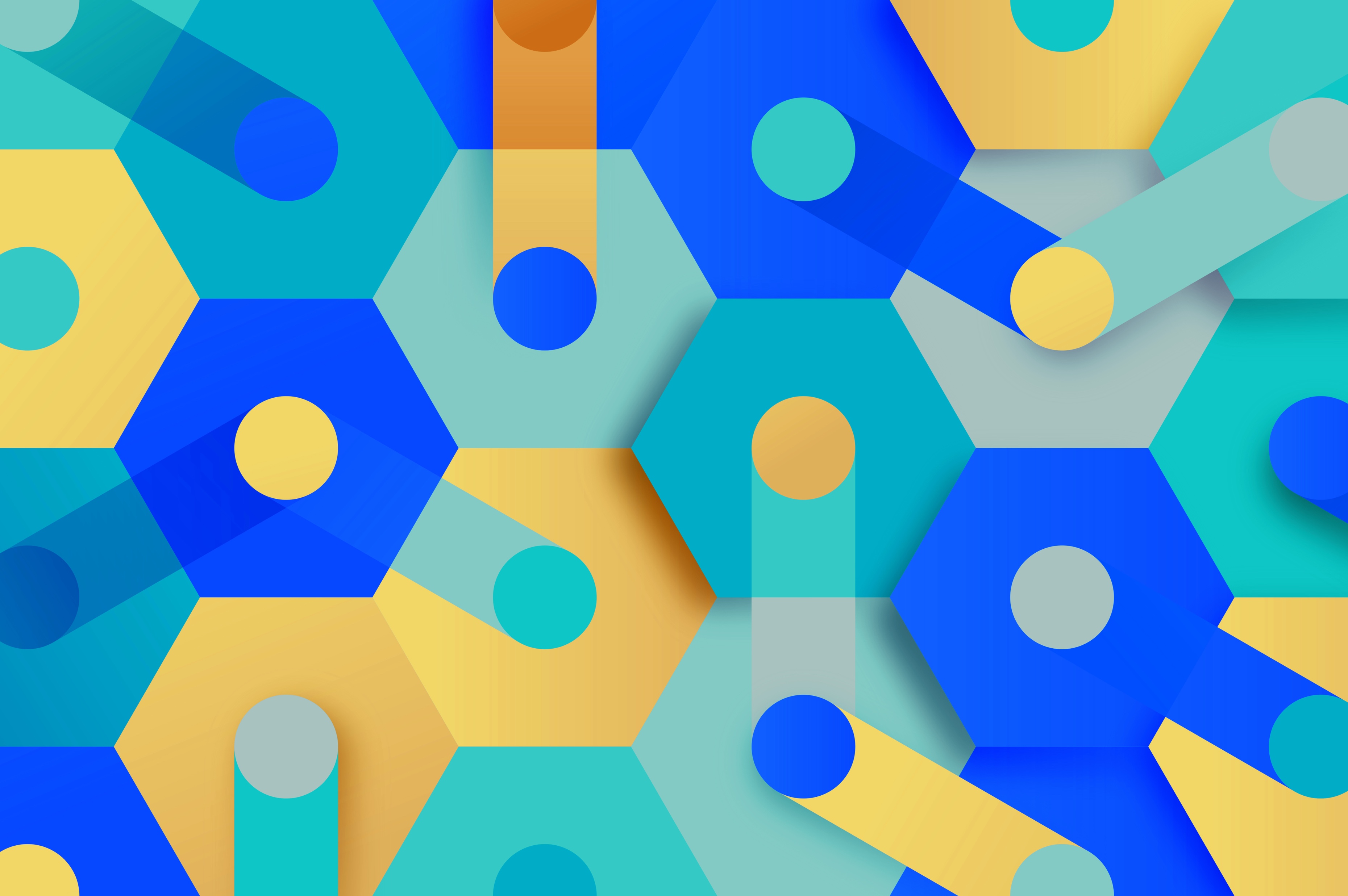 The NSW AI Assessment Framework
Appendix B
Useful resources
Resource 1 – Policies, Guides and Frameworks
AI strategy and policy
AI Strategy
Digital Policy Landscape
AI Ethics Policy

General guidance on use of AI
Common AI Definitions
General Guidance on Use of Generative AI

Project governance
ICT Assurance
Benefits Realisation Management Framework
Digital Restart Fund

Privacy
NSW Information and Privacy Commission
Privacy by Design
Guide to NSW Privacy Impact Assessment
Data
NSW Data Strategy
NSW Data Policy

Cybersecurity
Cybersecurity Policy
Cybersecurity Guidelines for AI

Procurement guidance 
Note: in development

Automated administrative decision making
For guidance on use of automated administrative decision making, see NSW Ombudsman website.

Benefits realisation framework
NSW Benefits Realisation Management Framework

Project planning and co-design resources
A guide to building co-design capability
General Resources 
Gradient Institute (with the National AI Centre hosted by CSIRO) -Implementing Australia's AI Ethics Principles: A selection of Responsible AI practices and resources. This 2023 report provides practical advice to organisations wanting to move beyond talk of High -level AI ethics principles and helps them implement AI responsibly. It gives example practices to help implement the Australian Government’s 8 Ethical Principles and, points to specific online resources to use.
Data Sharing Frameworks The 2023 ACS report “Frameworks and Controls for Data Sharing” identifies the essential controls and methods to ensure that data is treated appropriately throughout its lifecycle, preserving the privacy of individuals while ensuring maximum possible value from data sharing practices.
Risk Rewards and Resilience: developed by ANU, this framework provides a way of analysing complex policy issues, including AI.
78
Resource 2 - Lean Canvas
Community Benefit from the Use of AI Systems
Community benefit
Overall costs and benefits for the project likely to be established by the business case.
Community benefit in the use of AI to be set out:
Were alternatives to AI considered and why were they discounted?
How will the use of AI result in improved customer and service delivery outcomes and efficiencies?
Lean Business Canvas: Title of Project
Project Sponsor Name: Name of Sponsor
Hypothesis
Stakeholders
Desired Outcomes
Benefits
Key Questions
Data Available
Current Metrics
Background / Problem
Value derived from project
79
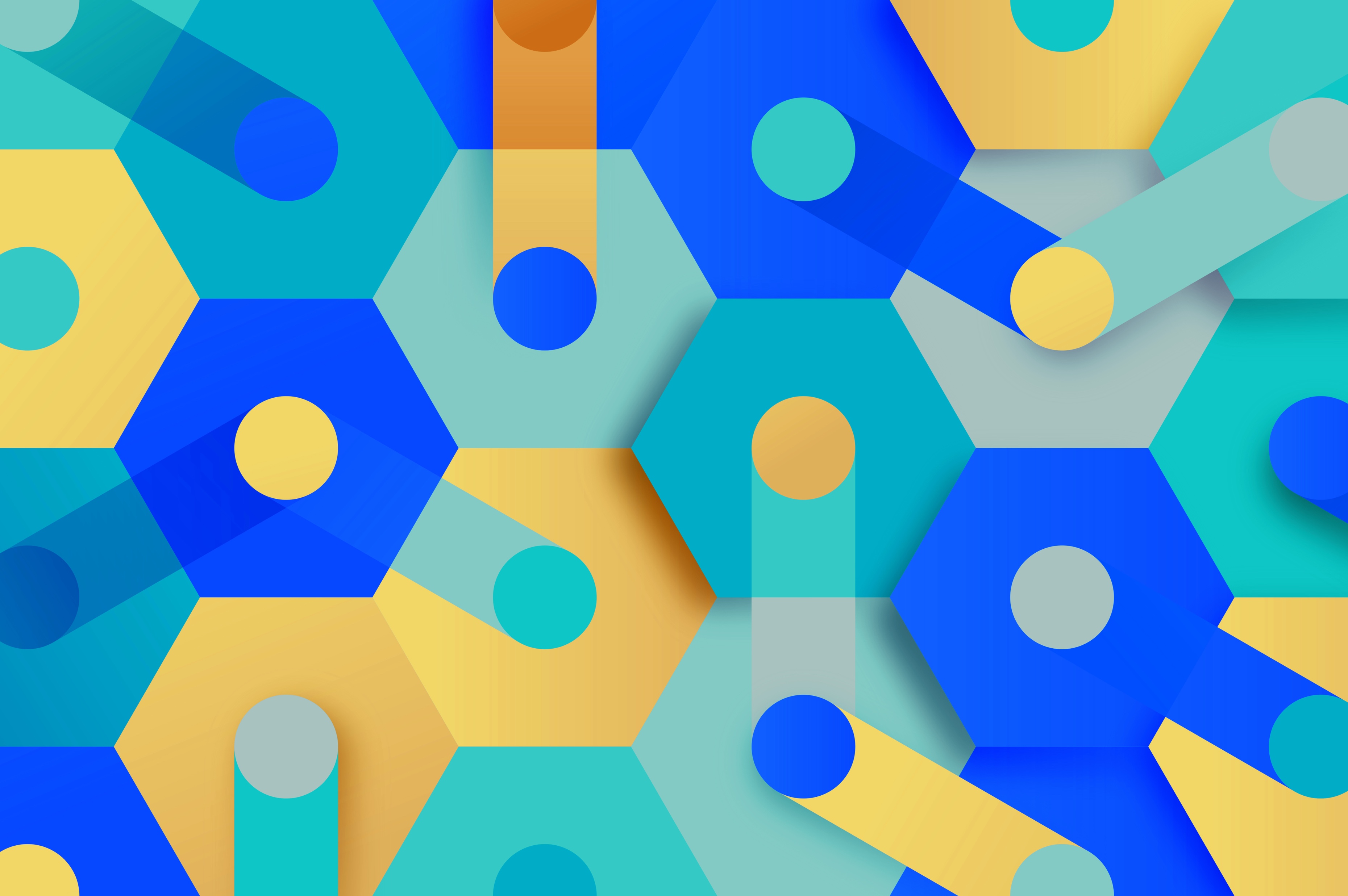 The NSW AI Assessment Framework
Appendix C
Some relevant standards
Existing and Developing Standards Families relevant to AI
Where possible adopt and use standards. Standards are continually evolving. The following section provides a snapshot of standards as of the time of this document's release.
Standards Australia provide the Data and Digital Dashboard, where you can interact with and see existing and emerging standards. 
The Data and Digital standards landscape June 2022 provides a view of existing  and emerging standards. This includes recent standards for data quality AI and ML (ISO/IEC AWI 5259-x standard)
The most recent standard related to AI management systems is the AS ISO/IEC 42001:2023
The most relevant groups within the IEC/ISO/JTC1 family include subcommittees (SC) for data sharing and use include: 
SC 27 - Information Security, Cybersecurity and Privacy Protection
SC 32 - Data Management and Interchange - Within SC 32, Working Group 6 (WG6) on Data Usage
SC 38 - Cloud Computing and Distributed Platforms
SC 40 - IT Service Management and IT Governance
SC 41 – Internet of Things and Digital Twin 
SC 42 - Artificial Intelligence
The ISO/IEC25000 series standards focus on system and software data quality models and requirements.
81
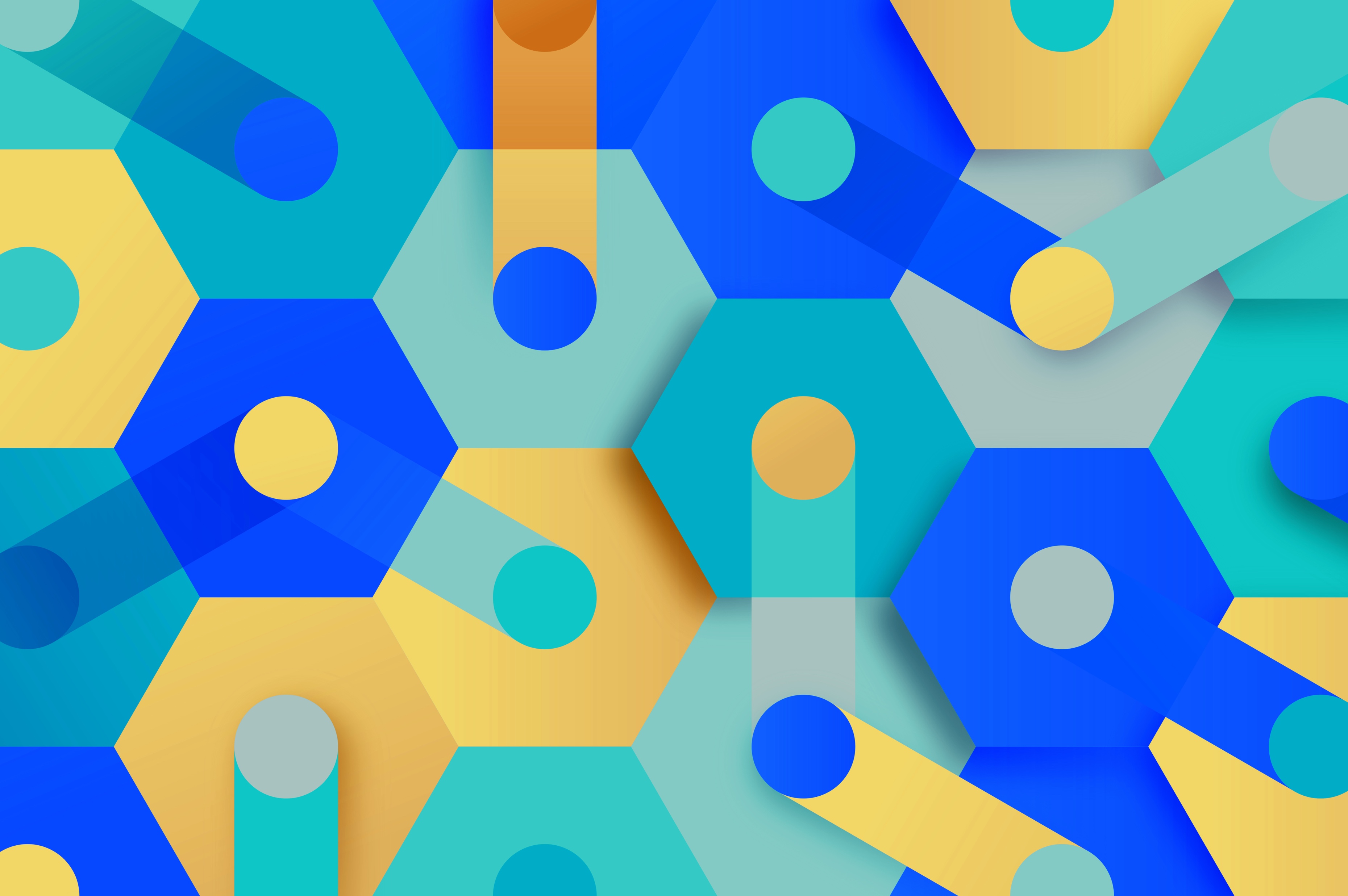 The NSW AI Assessment Framework
Appendix D
Example data sharing frameworks
Data sharing frameworks
AI is a “use” of data identifying appropriate frameworks and controls. The ACS report “Frameworks and Controls for Data Sharing” identifies the example controls and methods to ensure that data is treated appropriately throughout its lifecycle, preserving the privacy of individuals while ensuring maximum possible value from data sharing practices.
Taking a simple perspective, AI is a tool that operates on data. Many concerns about the appropriate use of AI relate to considerations across the lifecycle of data leading to its utilisation by AI. This includes the lack of controls associated with the products created from the use of data by AI, as well as concerns about the future use of the original data itself. The range of data products created by AI is very wide, from insights and alerts, to decisions or synthesised material. All however can be treated in similar ways within appropriately considered data sharing and use frameworks. 
The ACS reports takes several simplifying lenses on 
Data lifecycle 
Identification of “sensitivities” associated with the use of data and data products created by AI
Different levels of access to data and data products
Focus areas for governance
Characterising layers of control for differing levels of sensitivity, levels of personal information and domain expertise required for appropriate use.
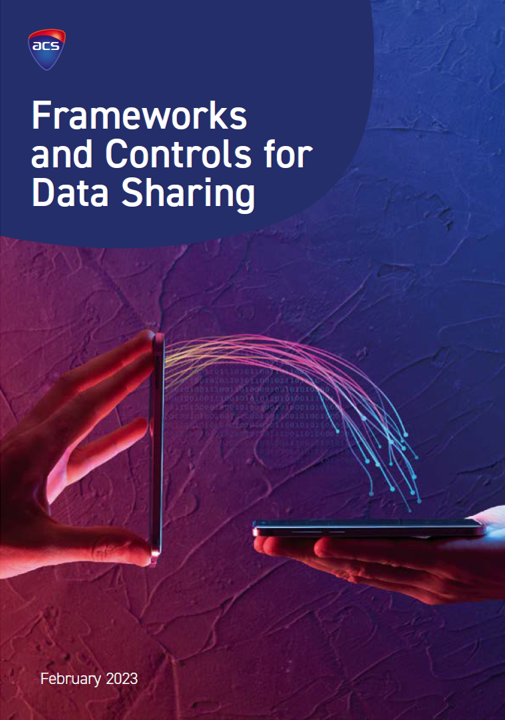 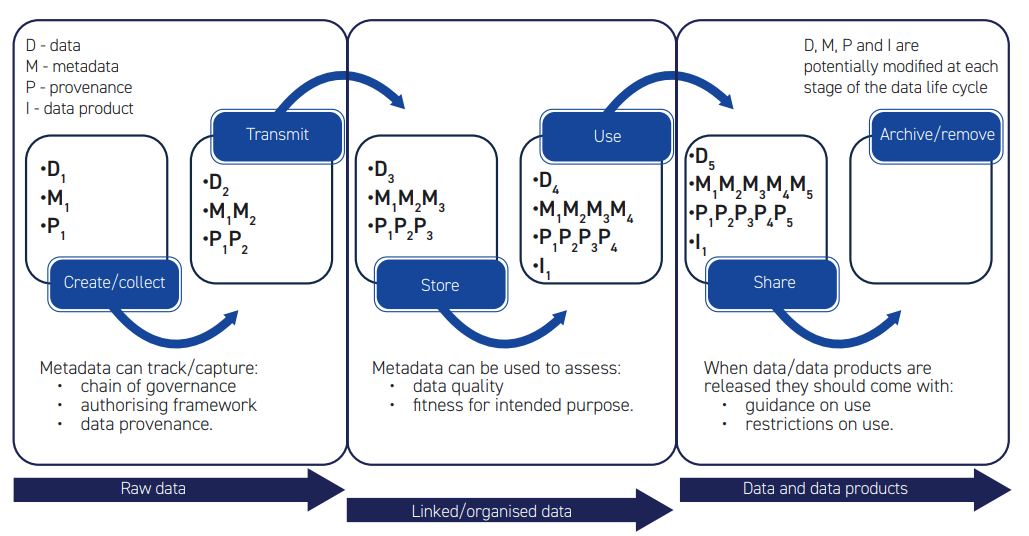 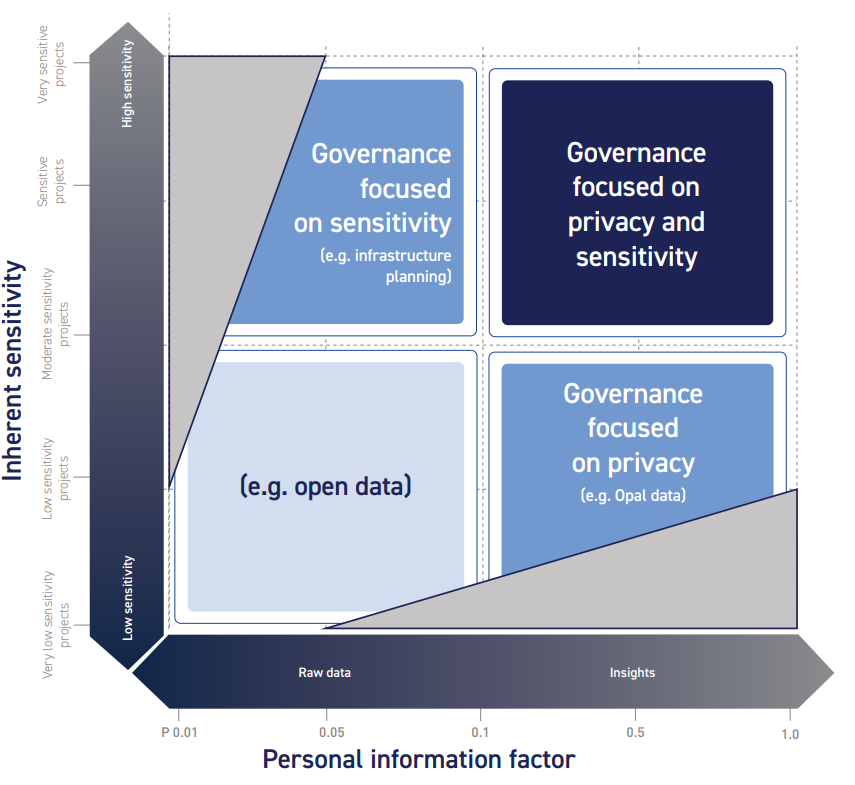 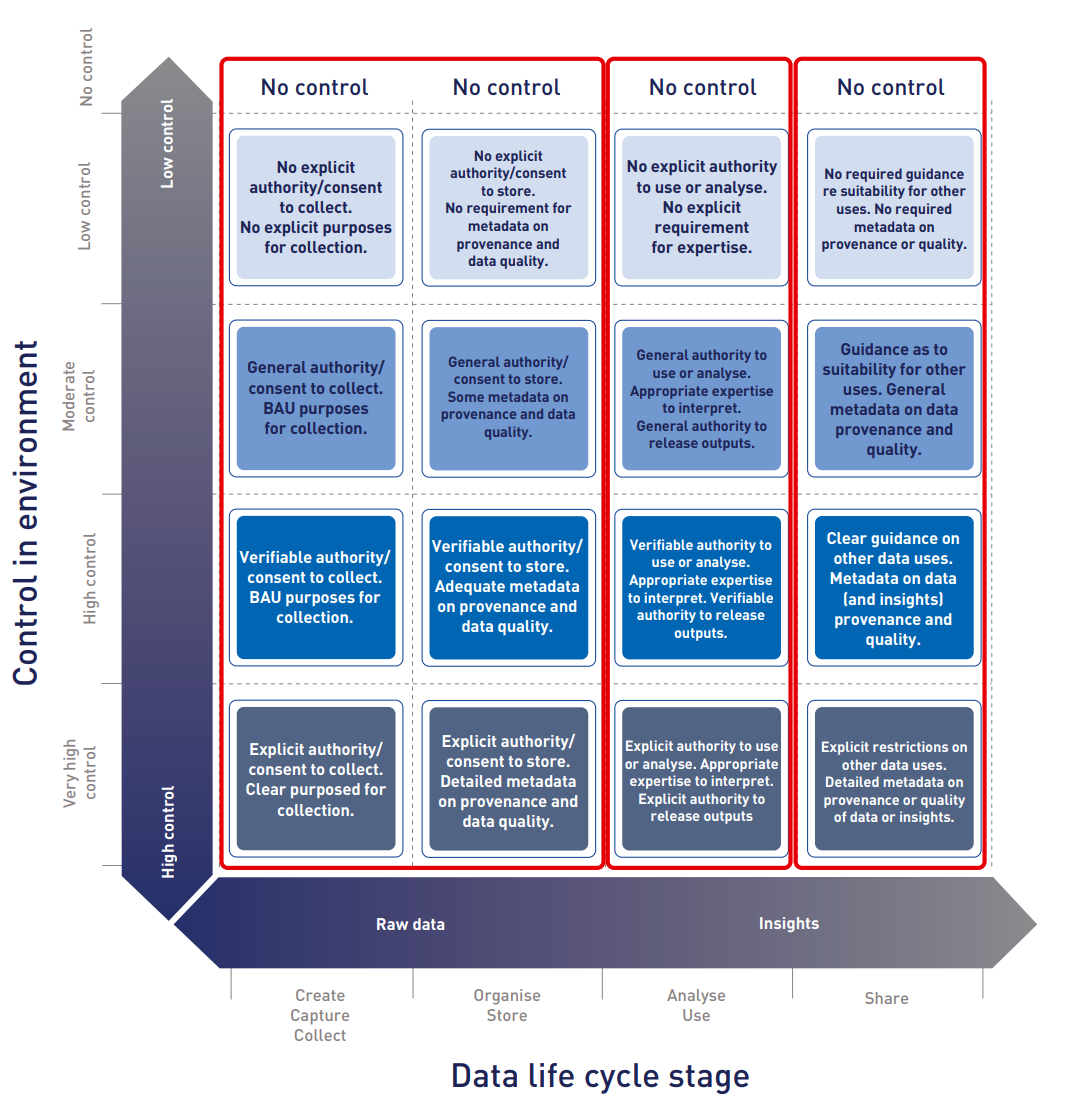 83
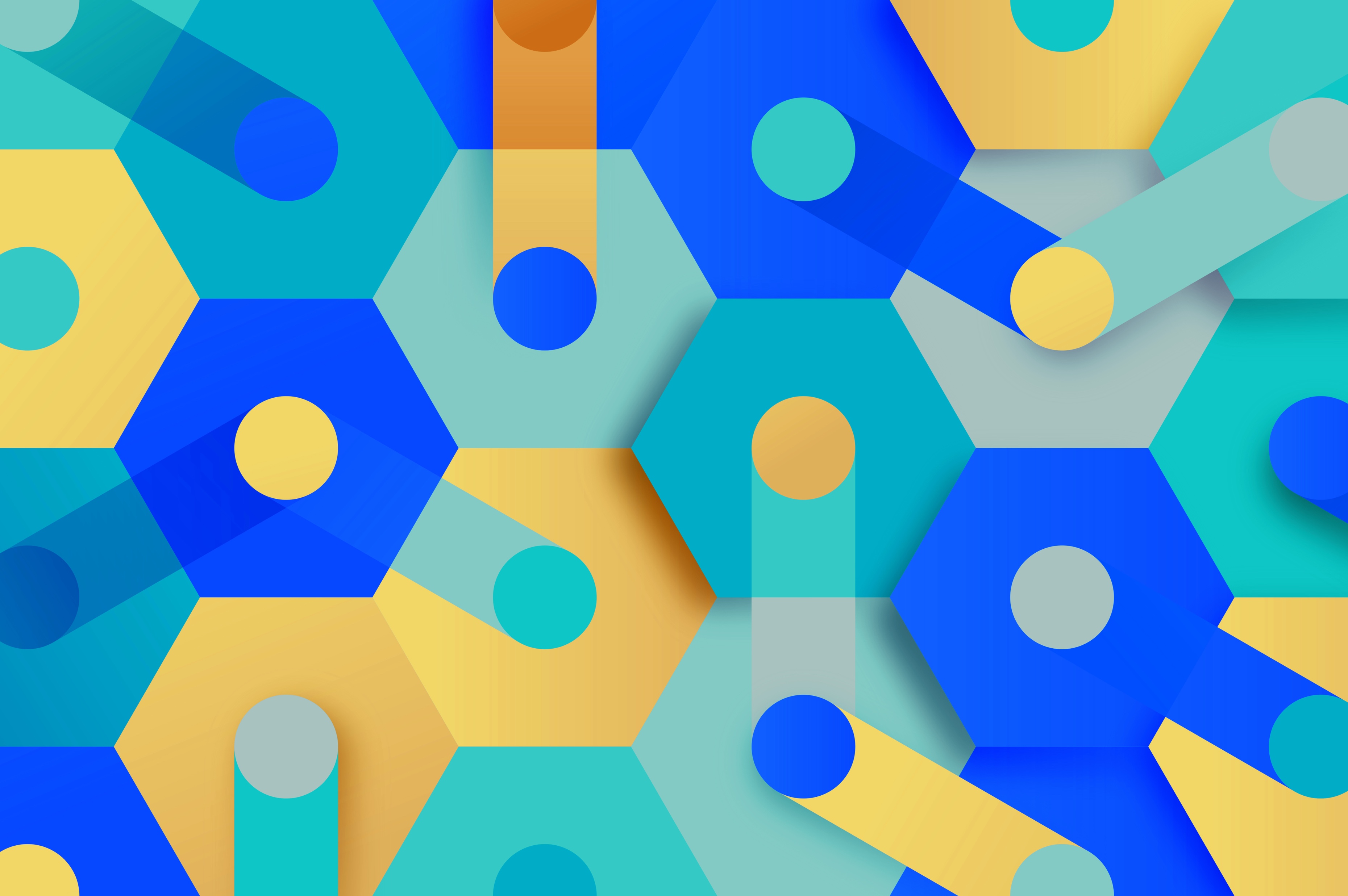 The NSW AI Assessment Framework
Appendix E
Exploring risks, harms and mitigations
Risks, harms and mitigations
There are many resources available to better understand risks, harms, and mitigations for AI. NSW is committed to collaborating with other states and jurisdictions to share knowledge and lessons learned, making this content available to NSW public servants. While most publicly available resources are dense in content, we encourage everyone to continue learning, applying, and sharing. Some publicly available resources that may assist in your learning and development:
CSIRO AI resources. A valuable asset and resource for Australia, CSIRO has many AI-related resources. The link provided is to their published risk management tool
OECD.AI resources. OECD.AI combines resources from across the OECD, partners and stakeholder groups to create a one-stop-shop for AI policymakers. There site includes a tools and metrics section for AI.
World Economic Forum resources. Containing many valuable resources for managing risk, explanation of country frameworks and news. 
NIST AI resources. The National institute of standards and technology, U.S Department of commerce. Provides many resources for A.I including risk management, standards and measures.
Human Technology Institute. The University of Technology Sydney provide great research papers relevant to the AI challenges facing Australia. 
James Martin Institute for public policy. JMI is an independent, non-partisan policy institute with charitable status, working to ensure that government can more effectively harness expertise and evidence for the public good. 
NSW Ombudsman ADM resources. The NSW ombudsman resources regarding automated decision making, referenced in the self-assessment, are highly recommended. 
There are too many resources to list, if you come across AI risk management resources, you think would be very useful for NSW public servants to be aware of, please let us know.
85
Risk factors to potential mitigations matrix example
Example template
This is an example of how you could map the risk factors provided in each of the principle areas within the self-assessment to the effectiveness of general mitigations. The example provided is for Fairness.
86
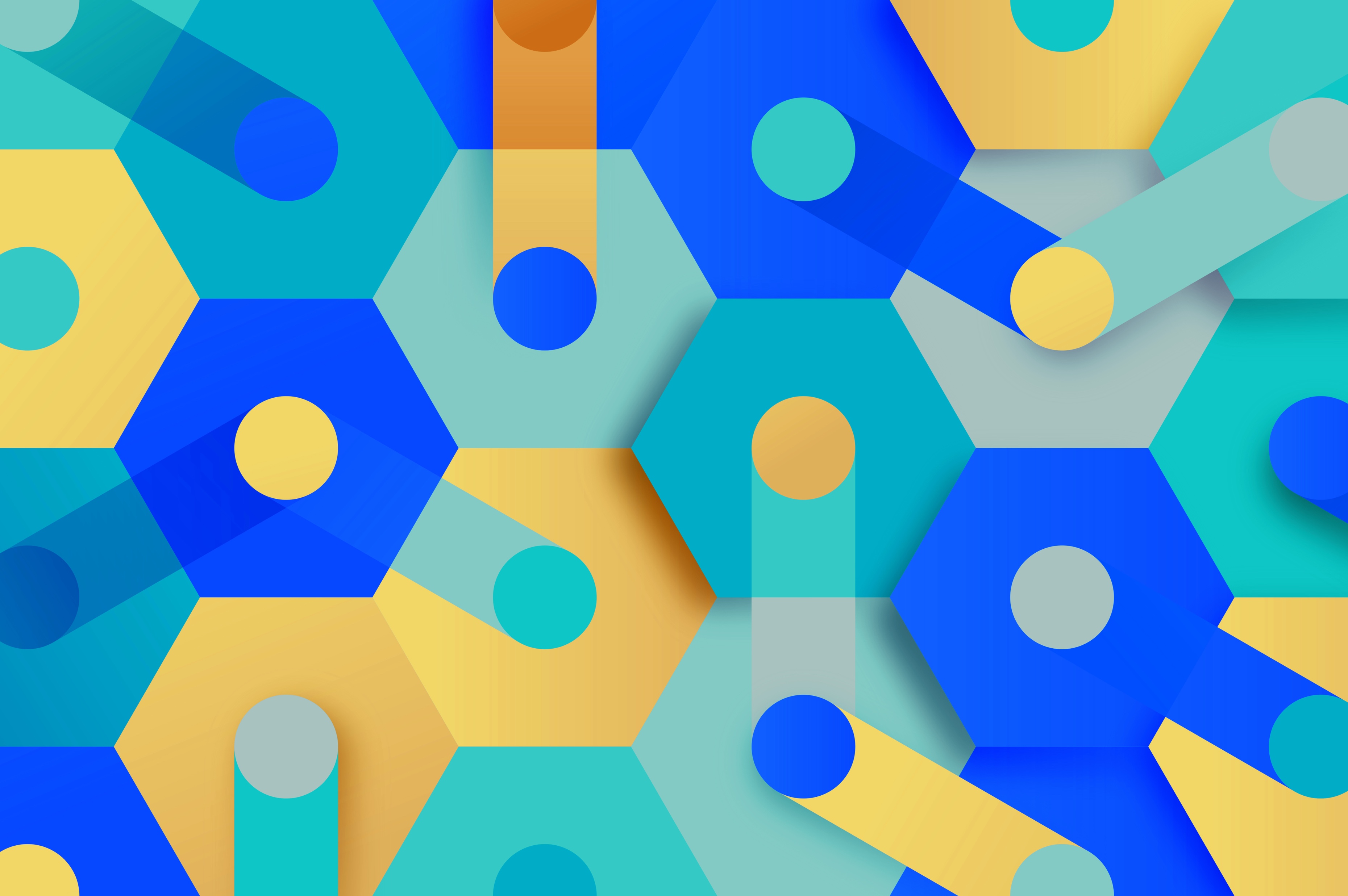 The NSW AI Assessment Framework
For more information
e: AISecretariat@customerservice.nsw.gov.au